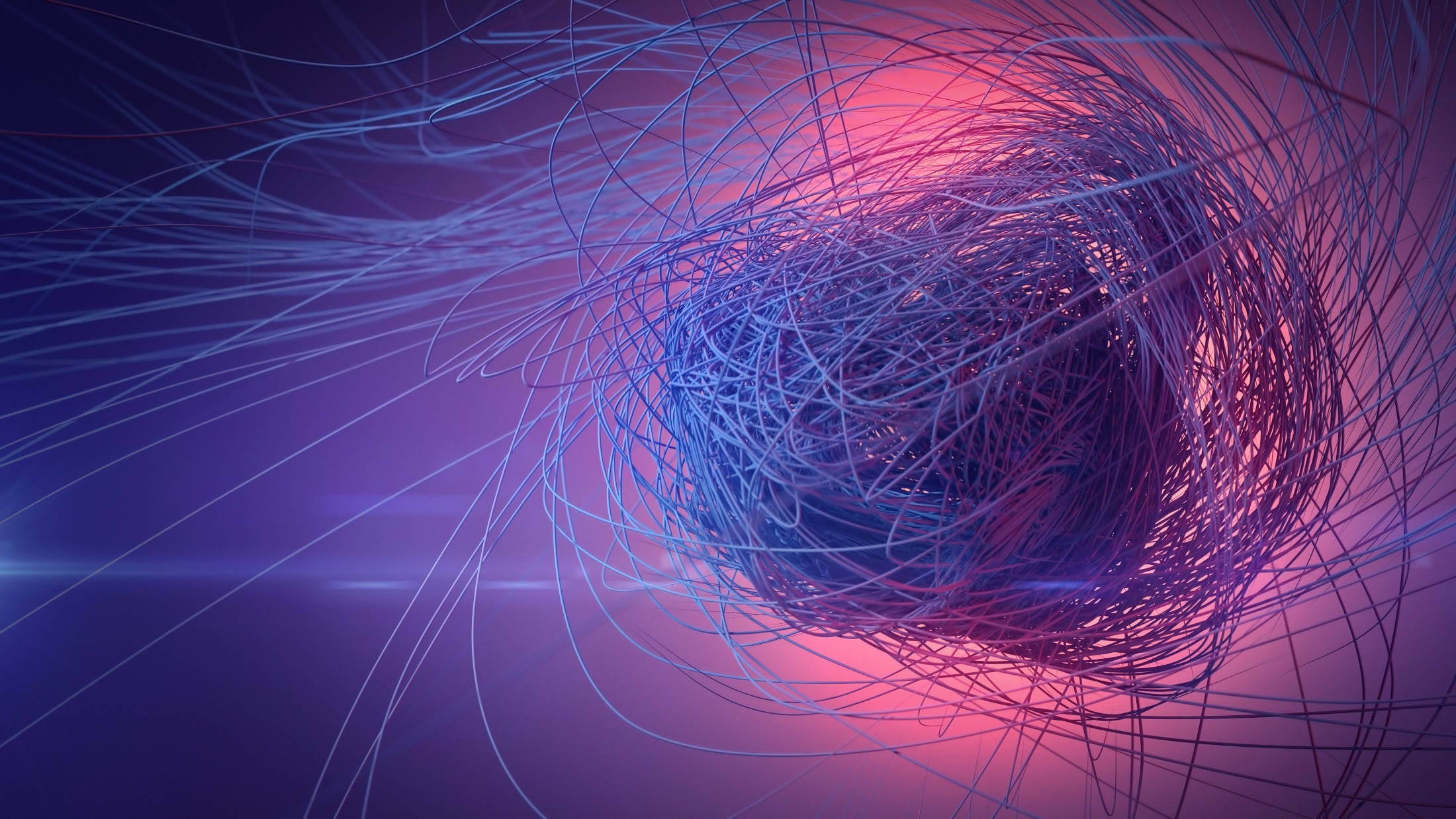 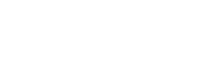 L A    A U T O M A T I Z A C I Ó N    
C O M O   P A R T E    D E    L A   
T R A N S F O R M A C I Ó N    D I G I T A L
F E R N A N D O    M A R O N I E N E
V I C E   P R E S I D E N T,  M A R K E T I N G
R I C O H   L A T I N   A M E R I C A
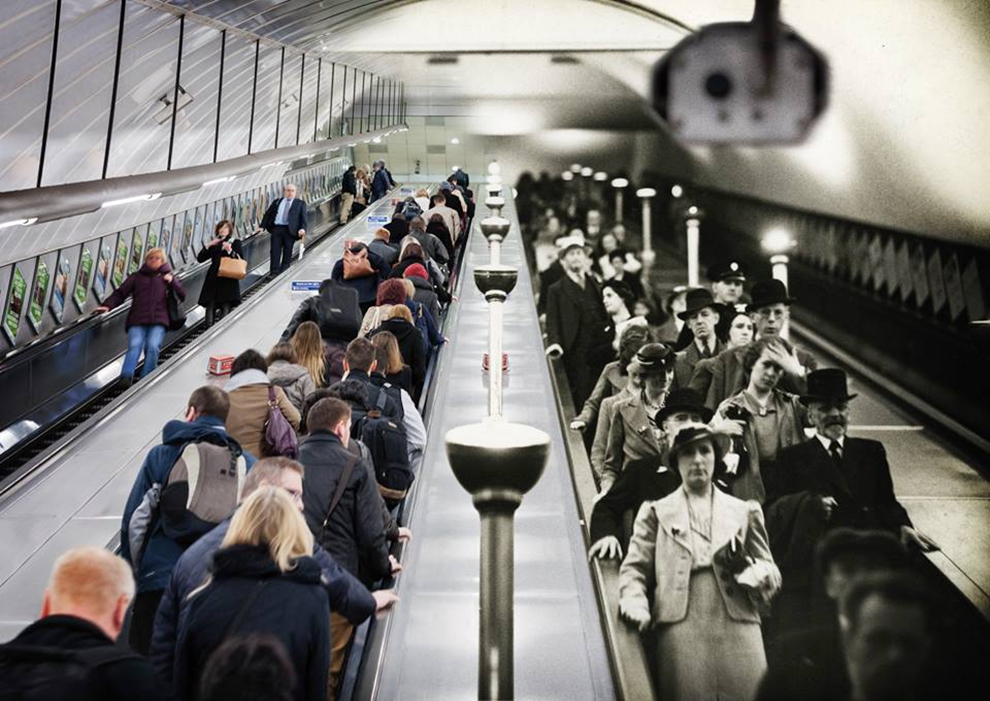 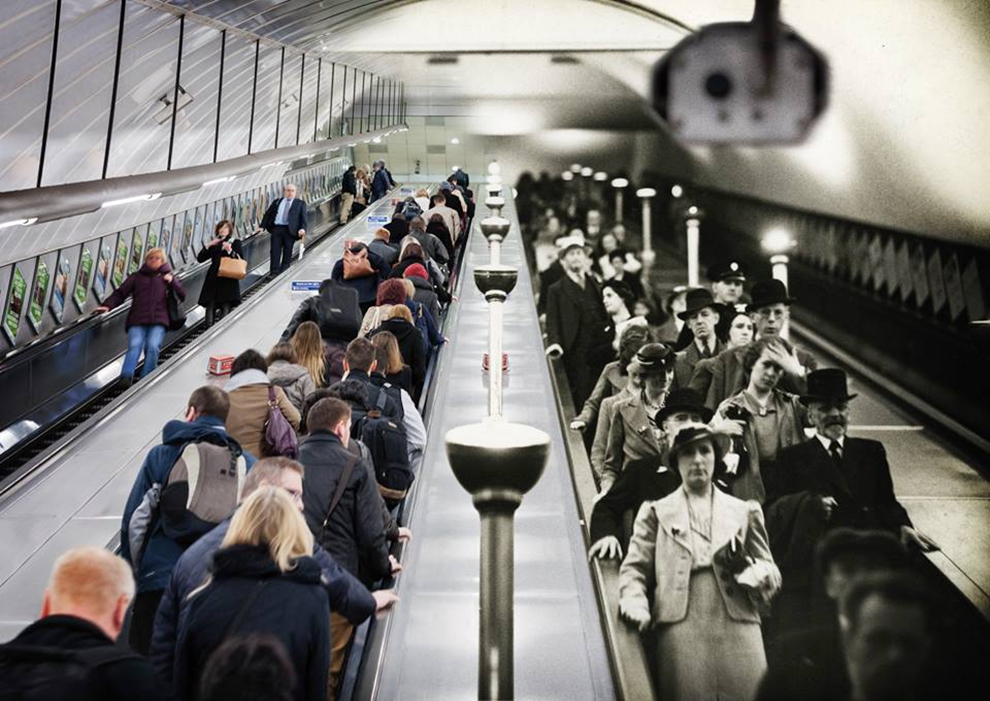 Vida Promedio de una S&P 500
T R A N S F O R M A C I Ó N    D I G I T A L
67
1920
15
Richard Foster, Yale University
`
40 porciento de las actuales S&P 500 van a desaparecer en 10 años
40%
2016
John M Olin School of Business
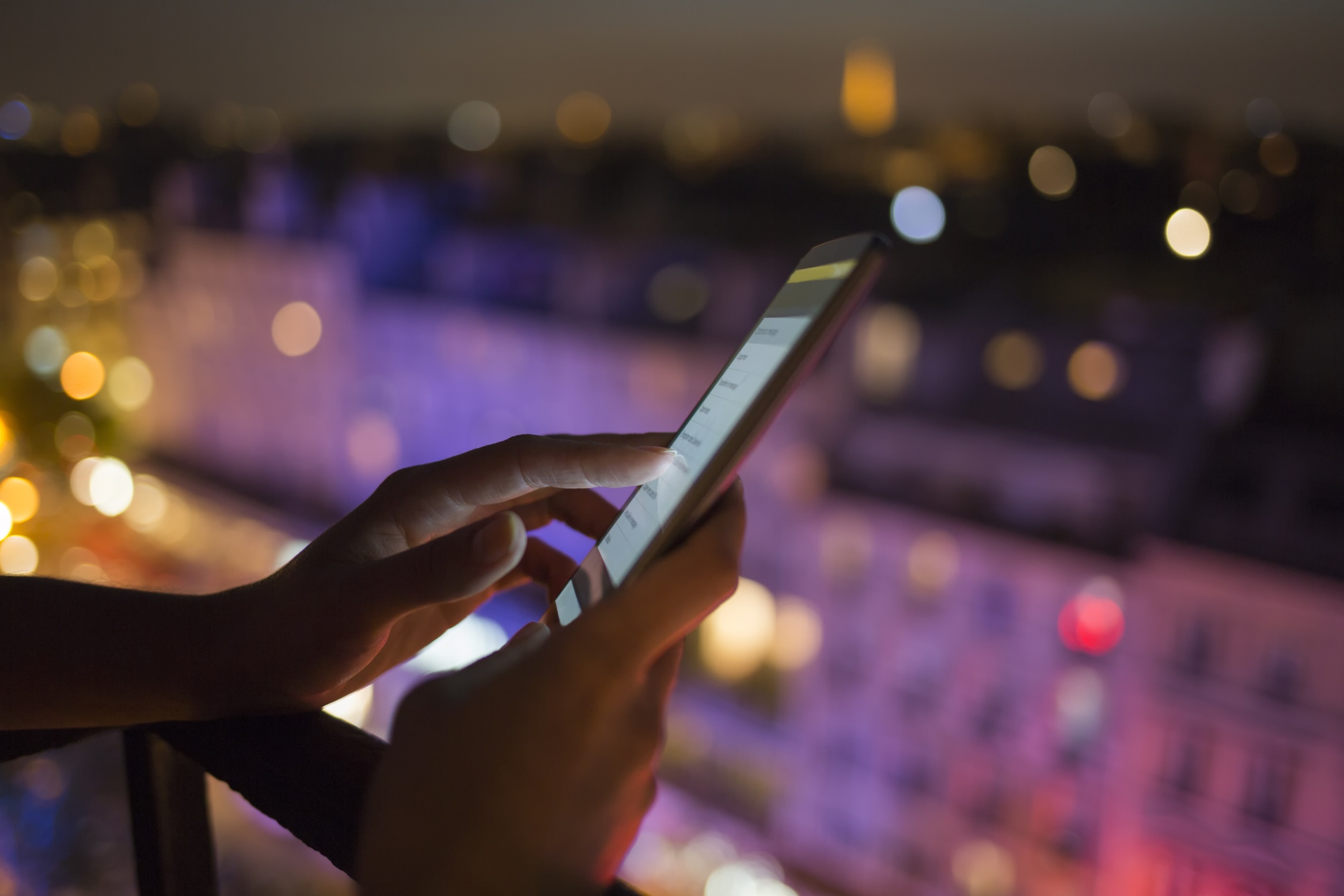 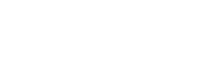 E S   L A   T E C N O L O G I A
EL  Ú N I C O   A G E N T E
D E  C A M B I O ?
[Speaker Notes: is the technology is the only driver of change?]
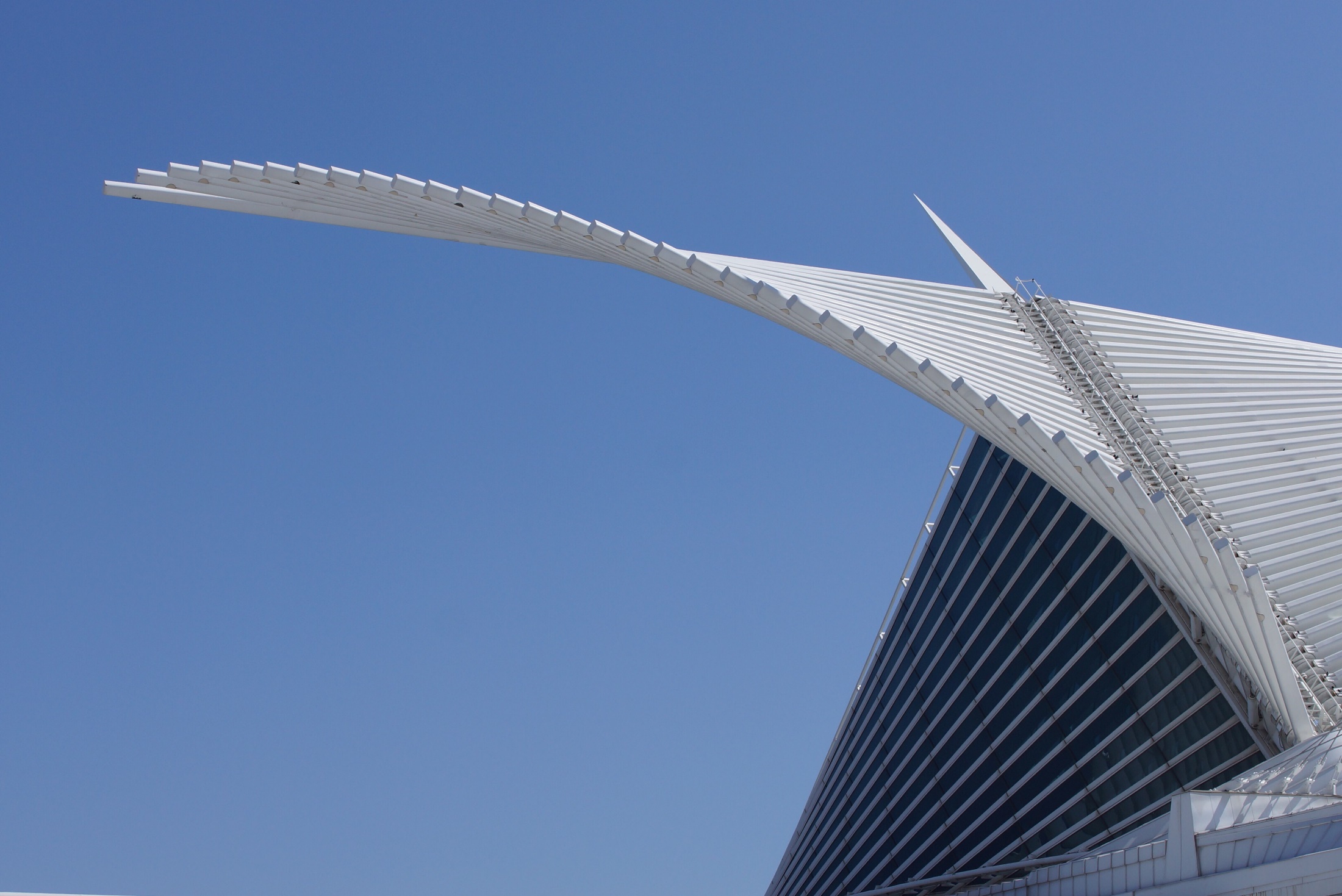 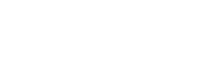 T R A N S F O R M A C I Ó N    D I G I T A L
Es la Transformación de los hábitos de comunicación, consumo y procesos como un todo en la Sociedad.
La transformación digital son las oportunidades de estrategia de negocios que surgen gracias a la aparición de nuevas tecnologías.
Información de propriedad de KPMG
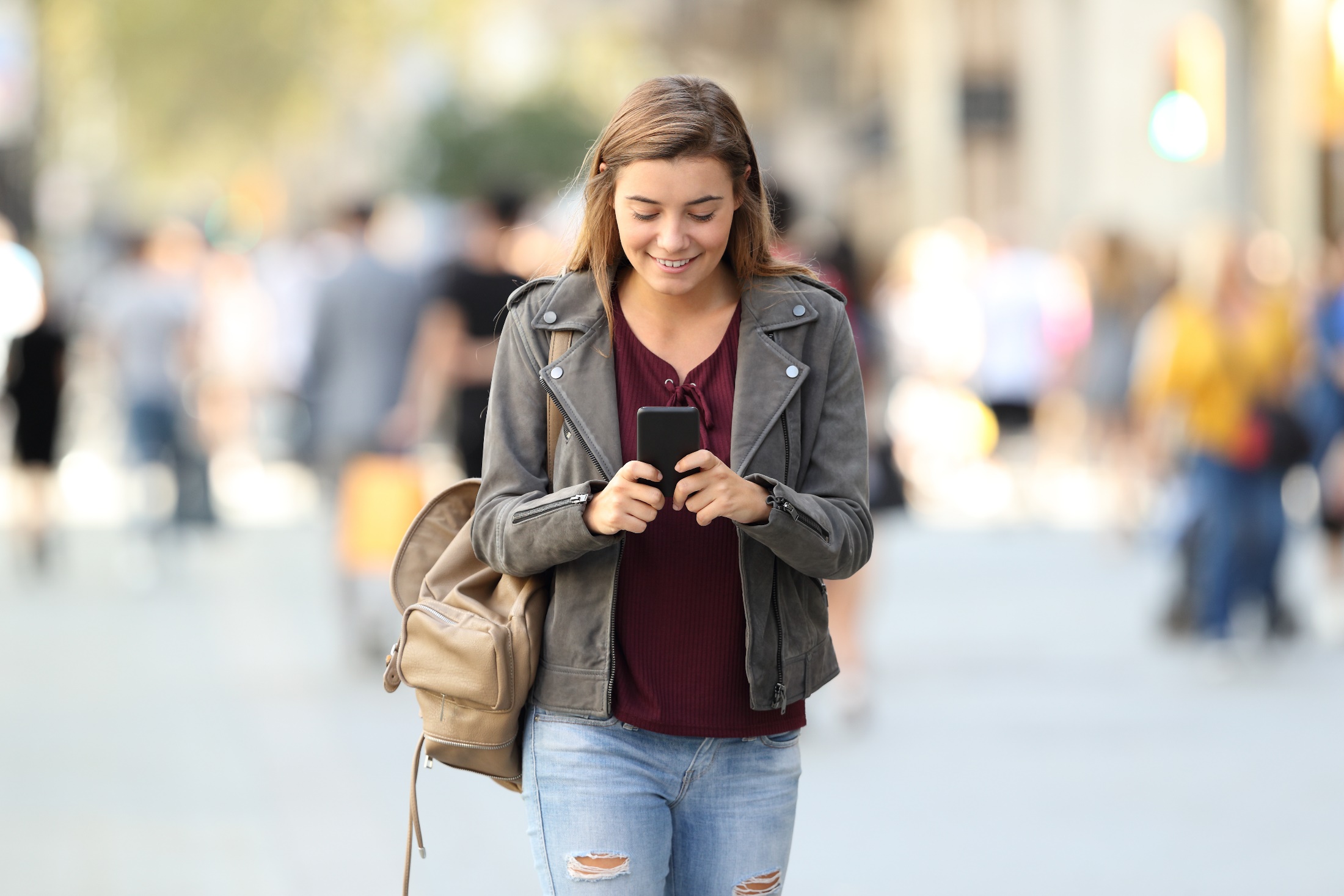 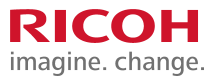 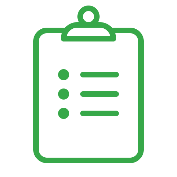 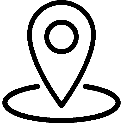 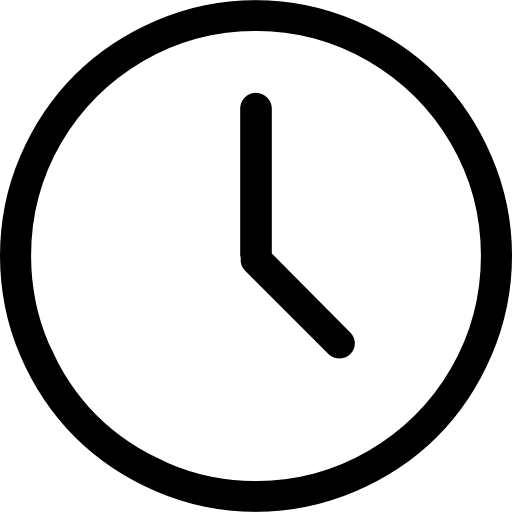 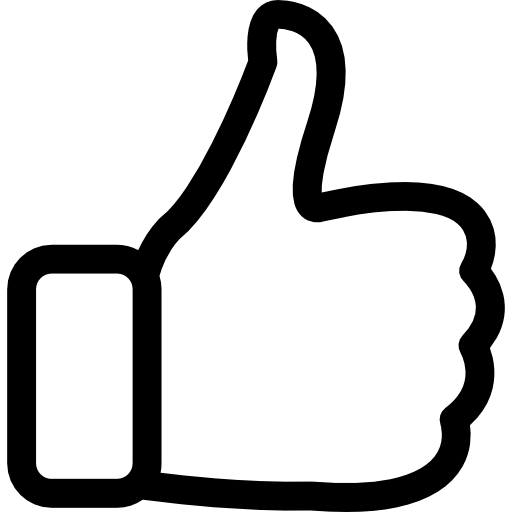 A H O R A
A Q U Í
O P C I O N E S
S O C I A L
C O N V E N I E N C I A
C O N T R O L
Es la Transformación de los hábitos de comunicación, consumo y procesos como un todo en la Sociedad.
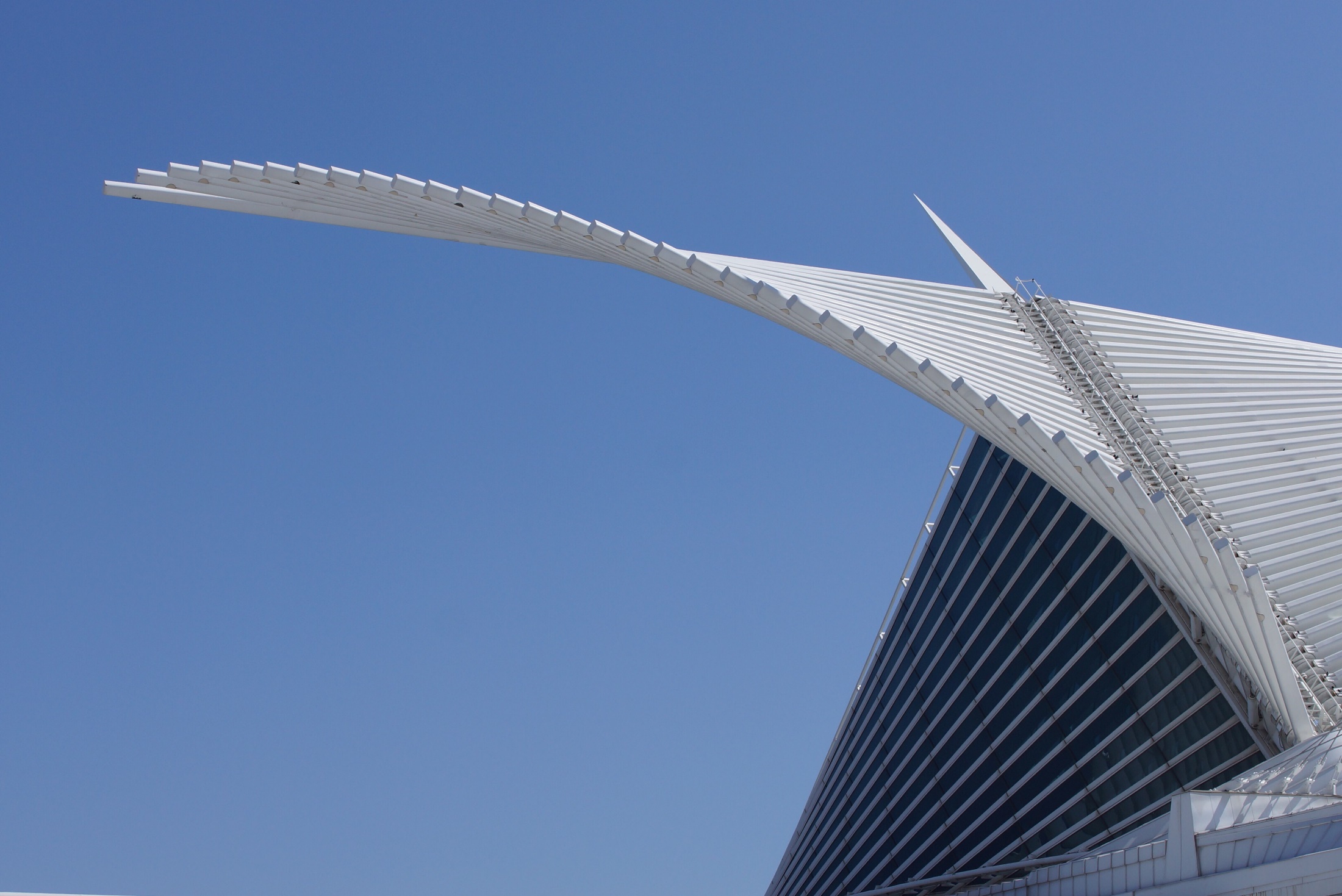 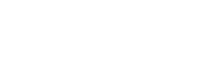 T R A N S F O R M A C I Ó N    D I G I T A L
Es la Transformación de los hábitos de comunicación, consumo y procesos como un todo en la Sociedad.
La transformación digital son las oportunidades de estrategia de negocios que surgen gracias a la aparición de nuevas tecnologías.
Información de propriedad de KPMG
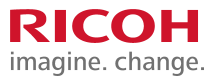 La transformación digital son las oportunidades de estrategia de negocios que surgen gracias a la aparición de nuevas tecnologías.
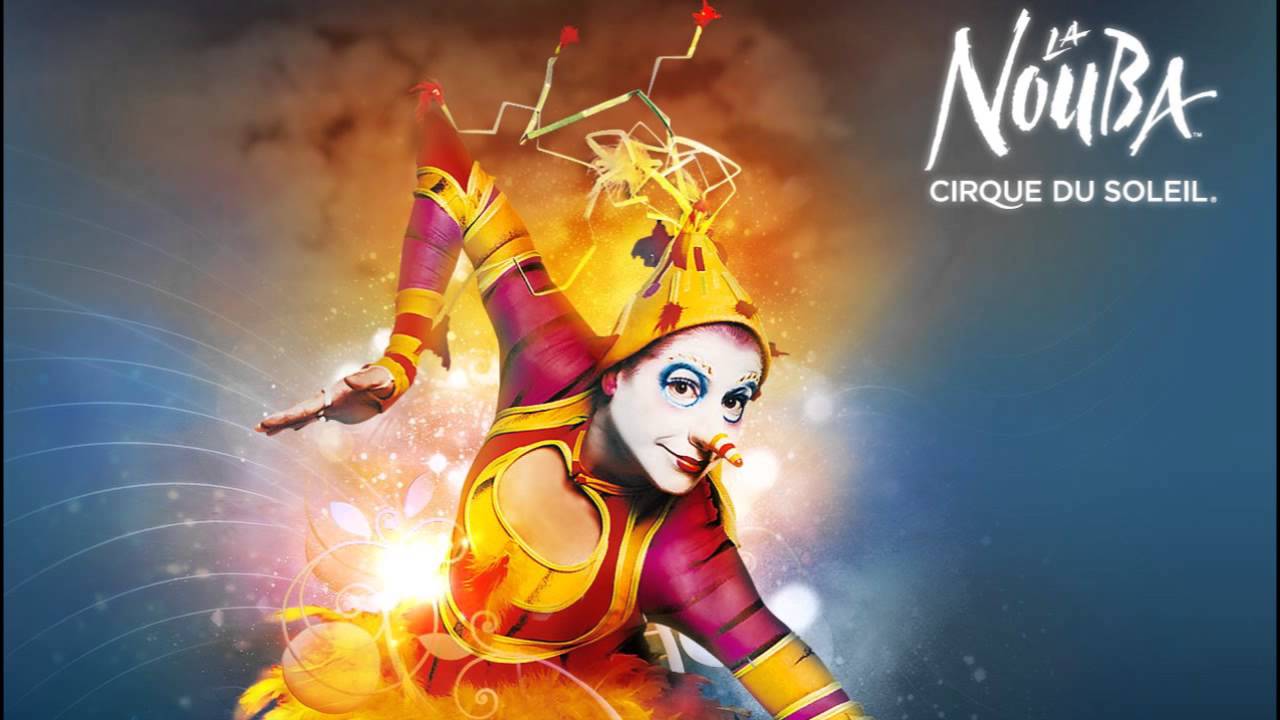 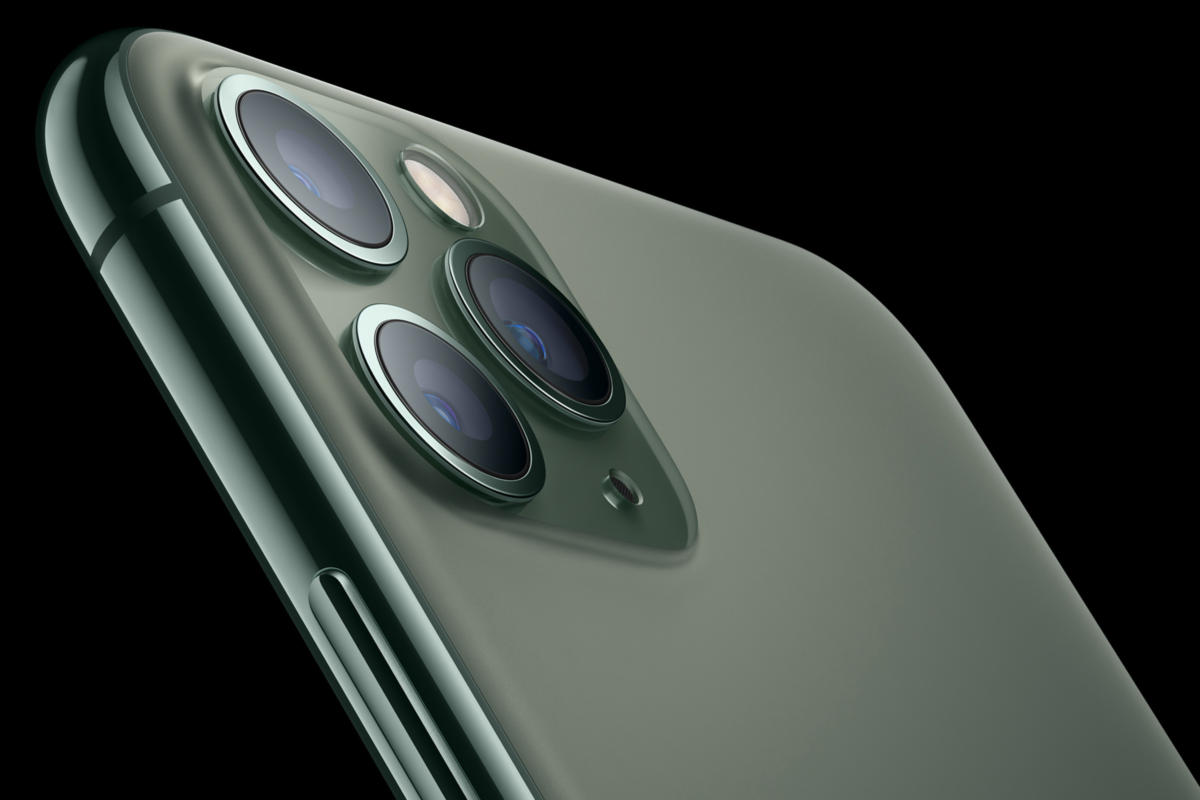 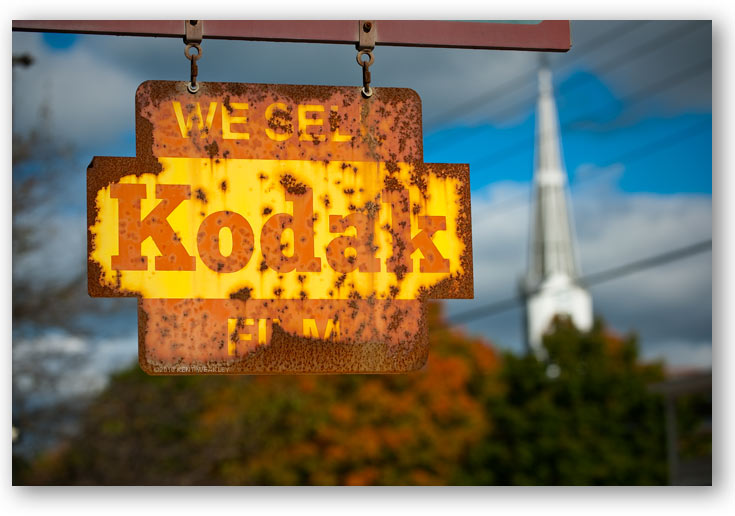 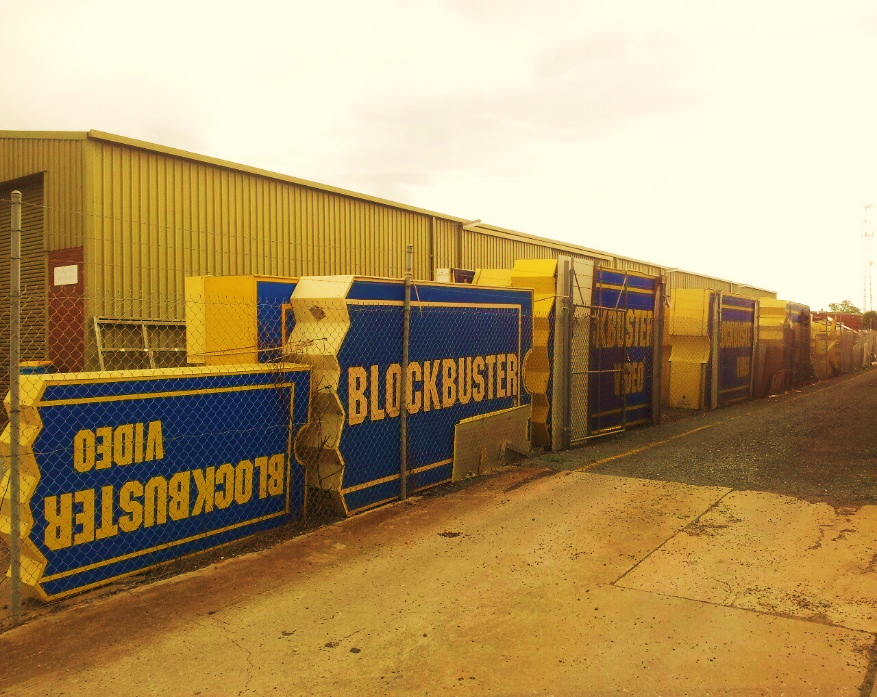 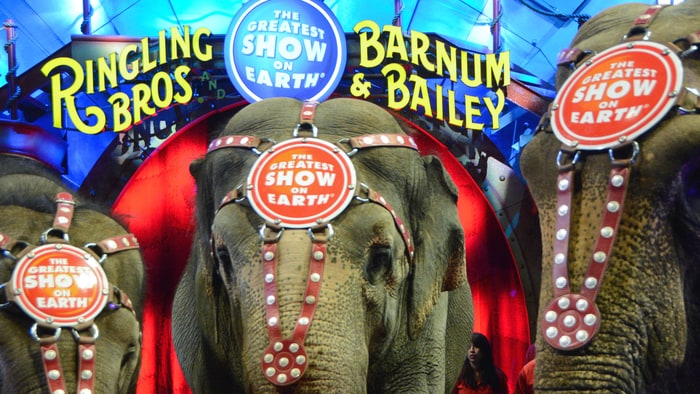 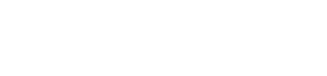 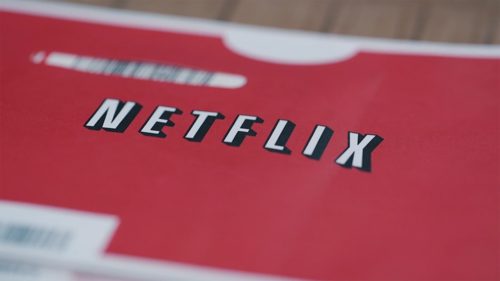 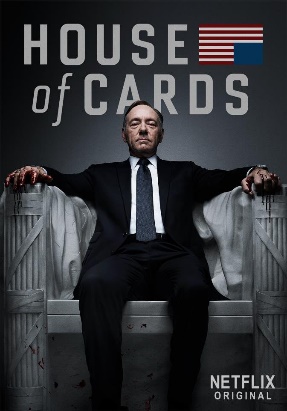 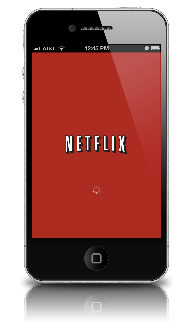 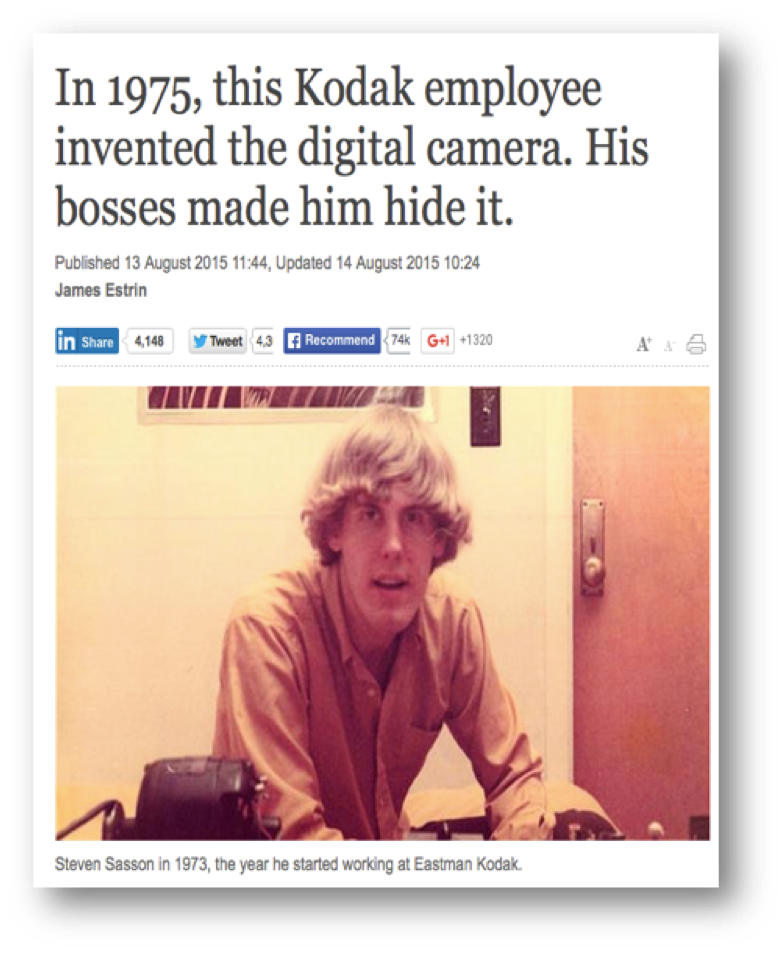 Y de empresas que supieron adaptar su modelo de negocio a una nueva realidad.
[Speaker Notes: As we saw last year, Transformation is disruptive and can take companies out of market. More important than the technology itself, is the business model. Kodak had the digital photo technology before than anybody, but they refrain to accelerate their transformation to protect their business model. History shows that if you are not the agent of change, someone will be, and today the photo market is dominated by the smartphones, in particular apple. 

The same happened to Blockbuster. It was not the technology that destroyed Blockbuster, but it business model that became obsolete 3 times, when Netflix started the subscription model by mail, when the Nextflix started the streaming and finally when the business shifted from content distribution to content creation.

Signs are important, and the fast reaction to those signs is critical. The Ringley Bros circus shut it doors last year after 150 years of history because when they eliminated their main attractions, the animals, against a strong popular pressure. The Cirque Du Soleil with a different business model, focused on the adults and with a theatrical approach is the circus of the 21st century.]
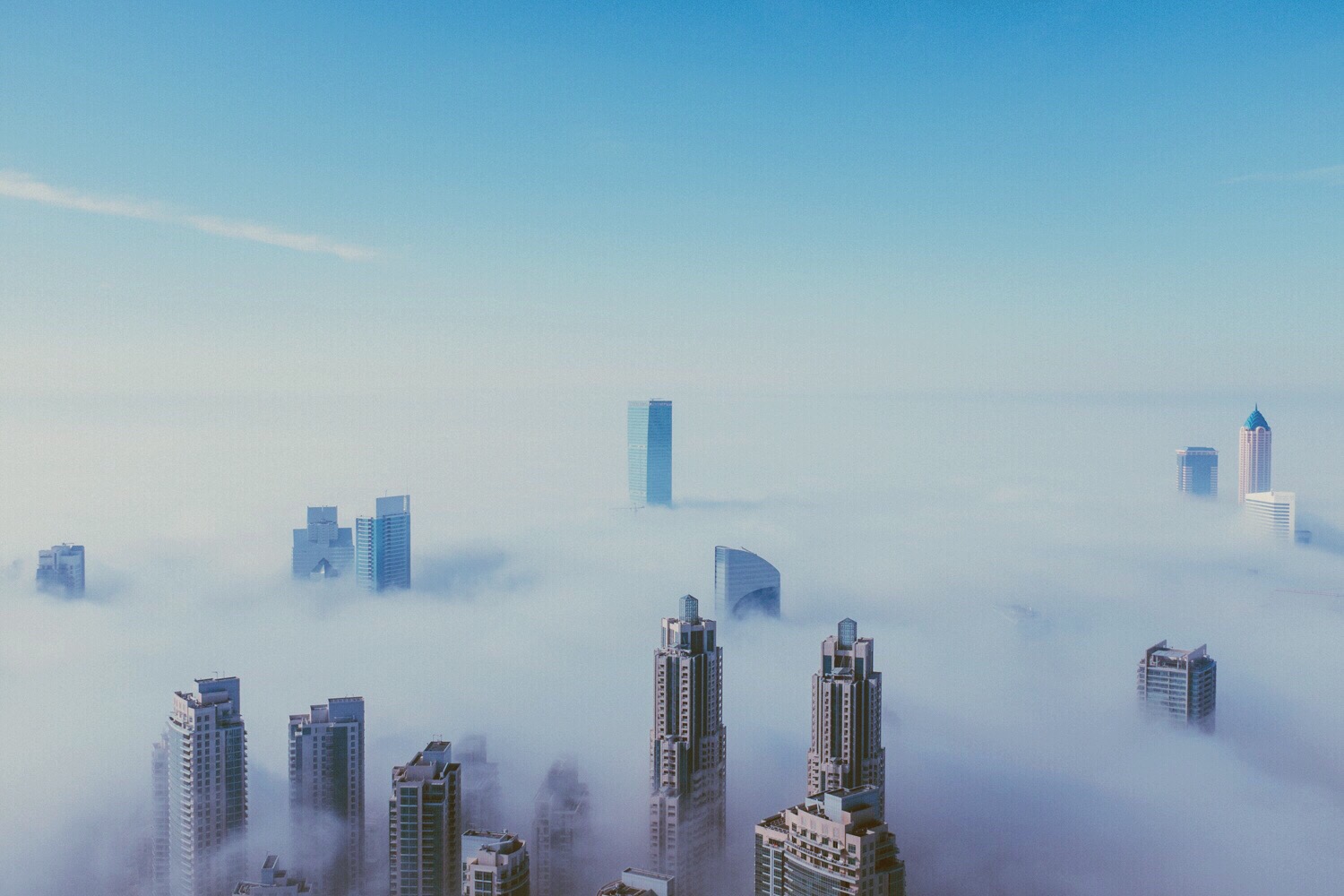 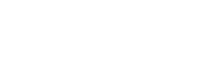 NETFLIX  no mató a Blockbuster, fueron lo incómodo y las ridículas  tarifas por entregar tarde una película
AMAZON no está terminando con el supermercado, fue el pobre servicio al cliente y experiencia de compra
AIRBNB no está matando la industria hotelera, es la diversidad, disponibilidad y opciones de precio
UBER no está acabando con el taxi, fueron las mafias, tarifas sin control, inseguridad y el acceso
L A    T E C N O L O G Í A    P O R   S I   M I S M A
N O   E S   E L   D I S R U P T O R
M A Y O R    R E T O    D E    T O D O S
E L   C L I E N T E   C O M O   E J E   E S   E L
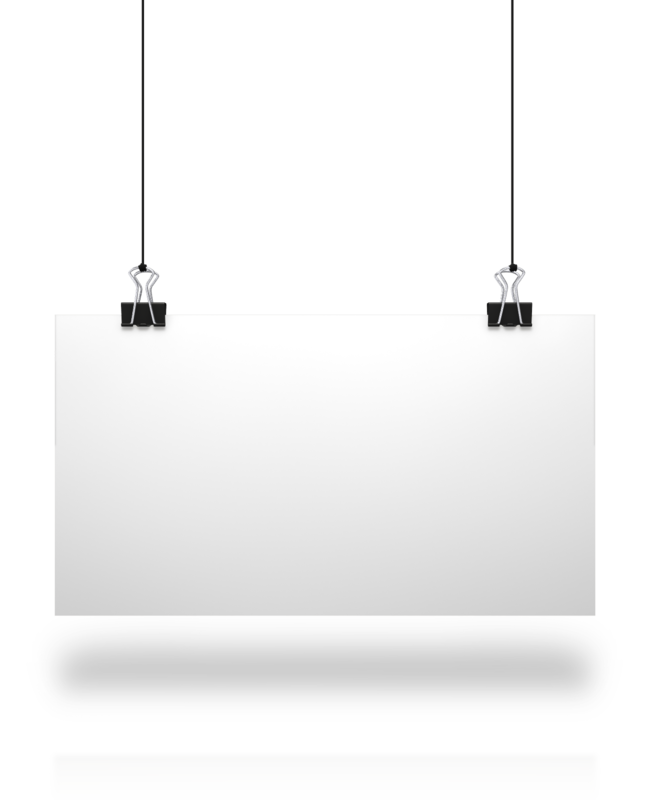 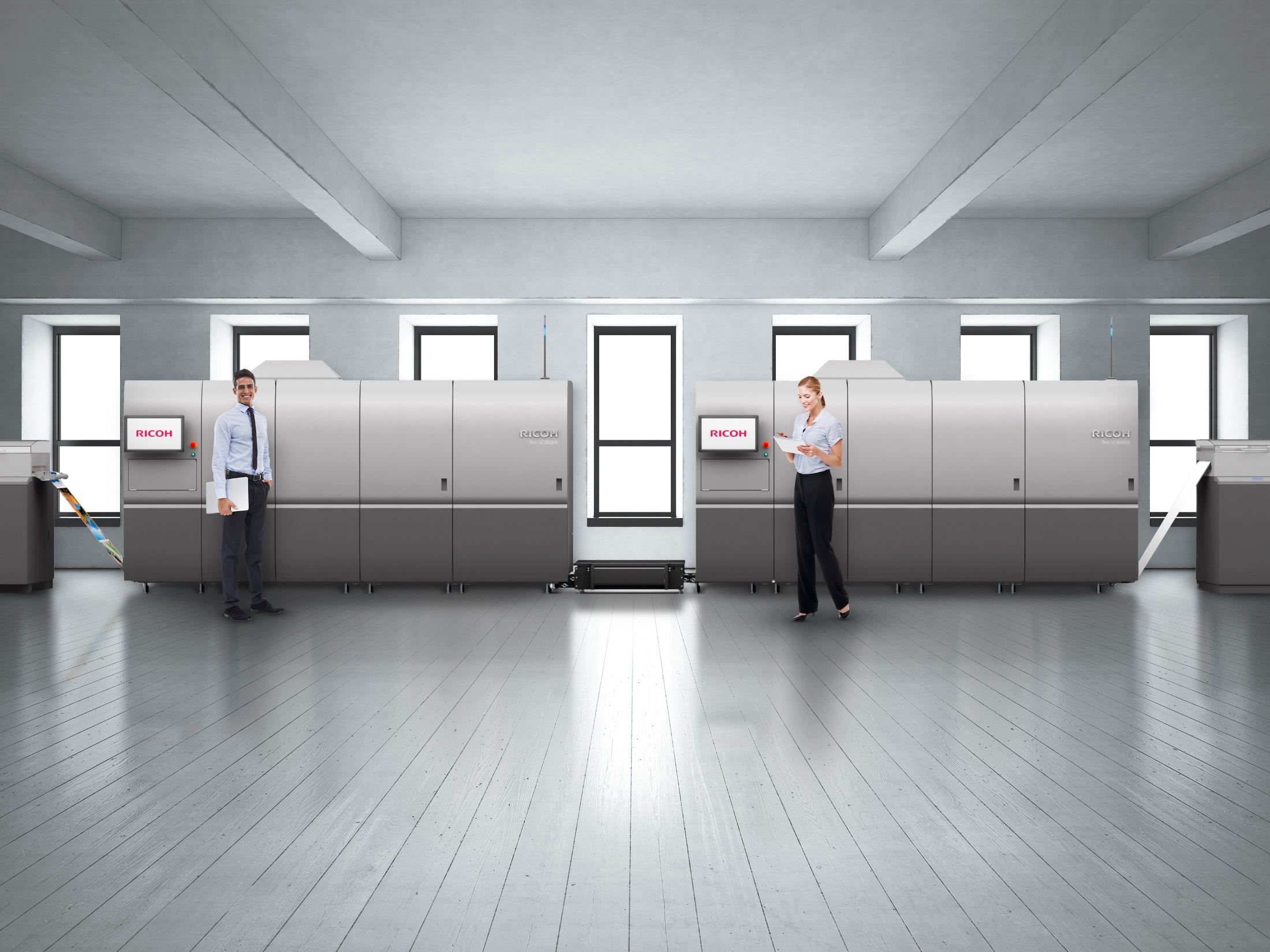 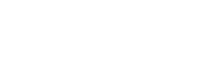 Y    C O M O    
I N N O V A M O S 
EN   R I C O H ?
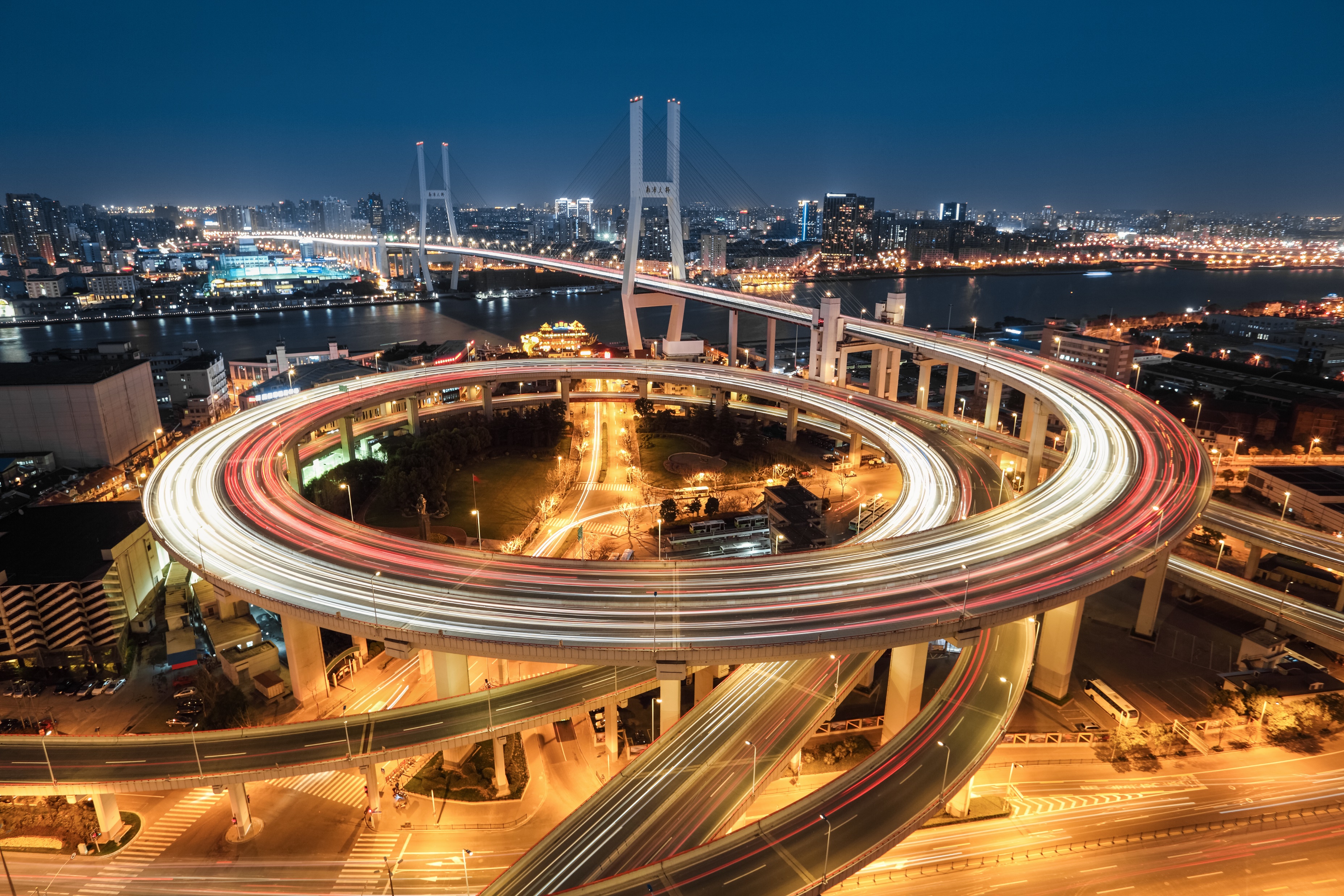 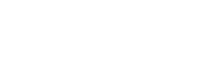 TODA TRANSFORMACIÓN DEBE ESTAR ALINEADO A UN PROPÓSITO
CAPACIDADES
IDENTIDAD
MODELO DE NEGOCIO
MODELO OPERATIVO
HERRAMIENTAS
Y TECNOLOGÍA
PROCESOS Y   FUNCIONES
ESTRUCTURA ORGANIZACIONAL
GOBIERNO CORPORATIVO
ESTRATEGIA
MISIÓN Y VISIÓN
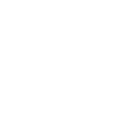 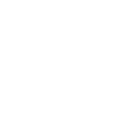 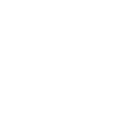 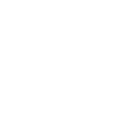 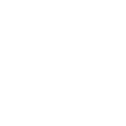 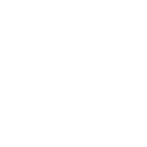 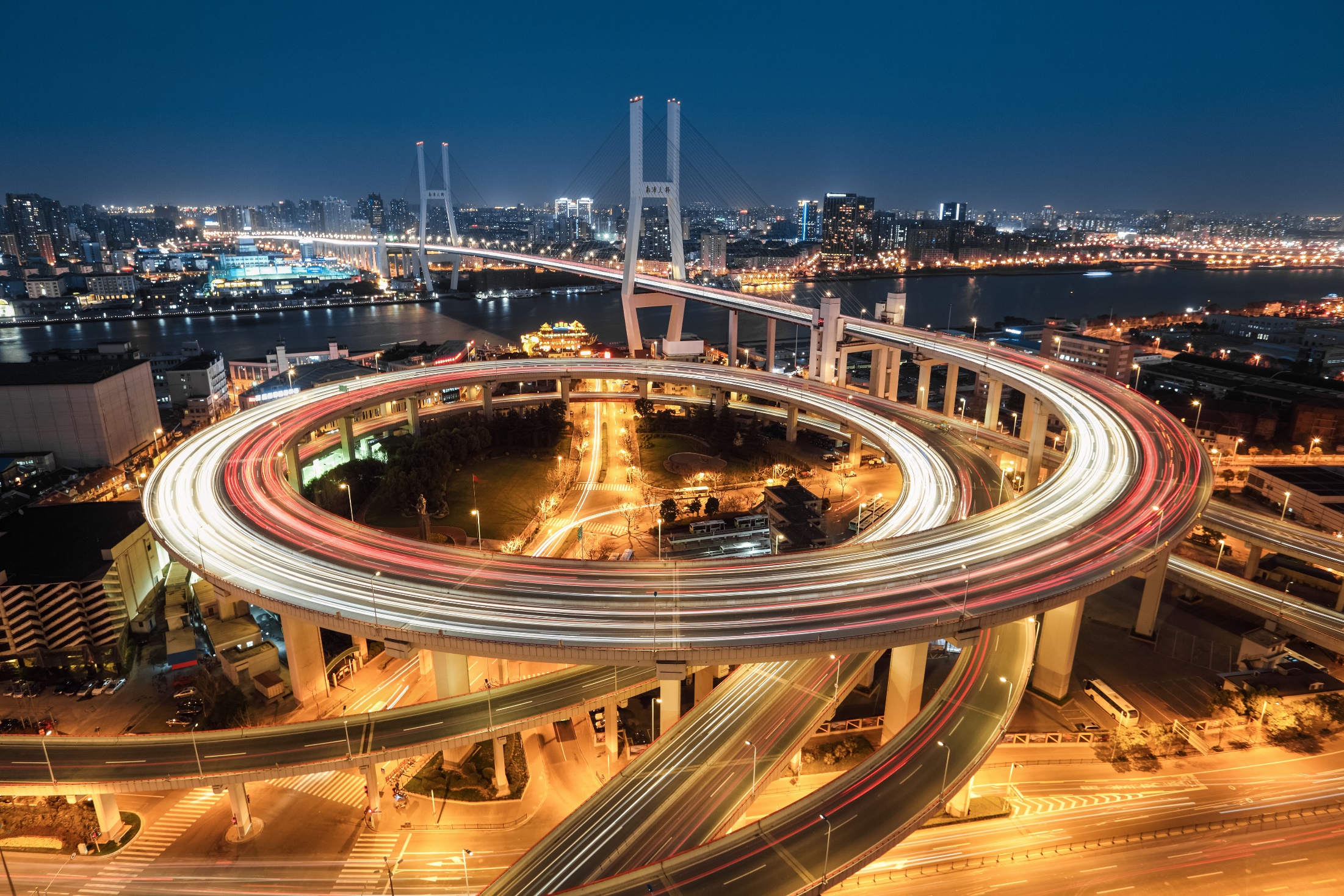 OPTIMIZAR
CRECER
INNOVAR
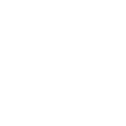 PROTEGER EL NEGOCIO
Información de propriedad de KPMG
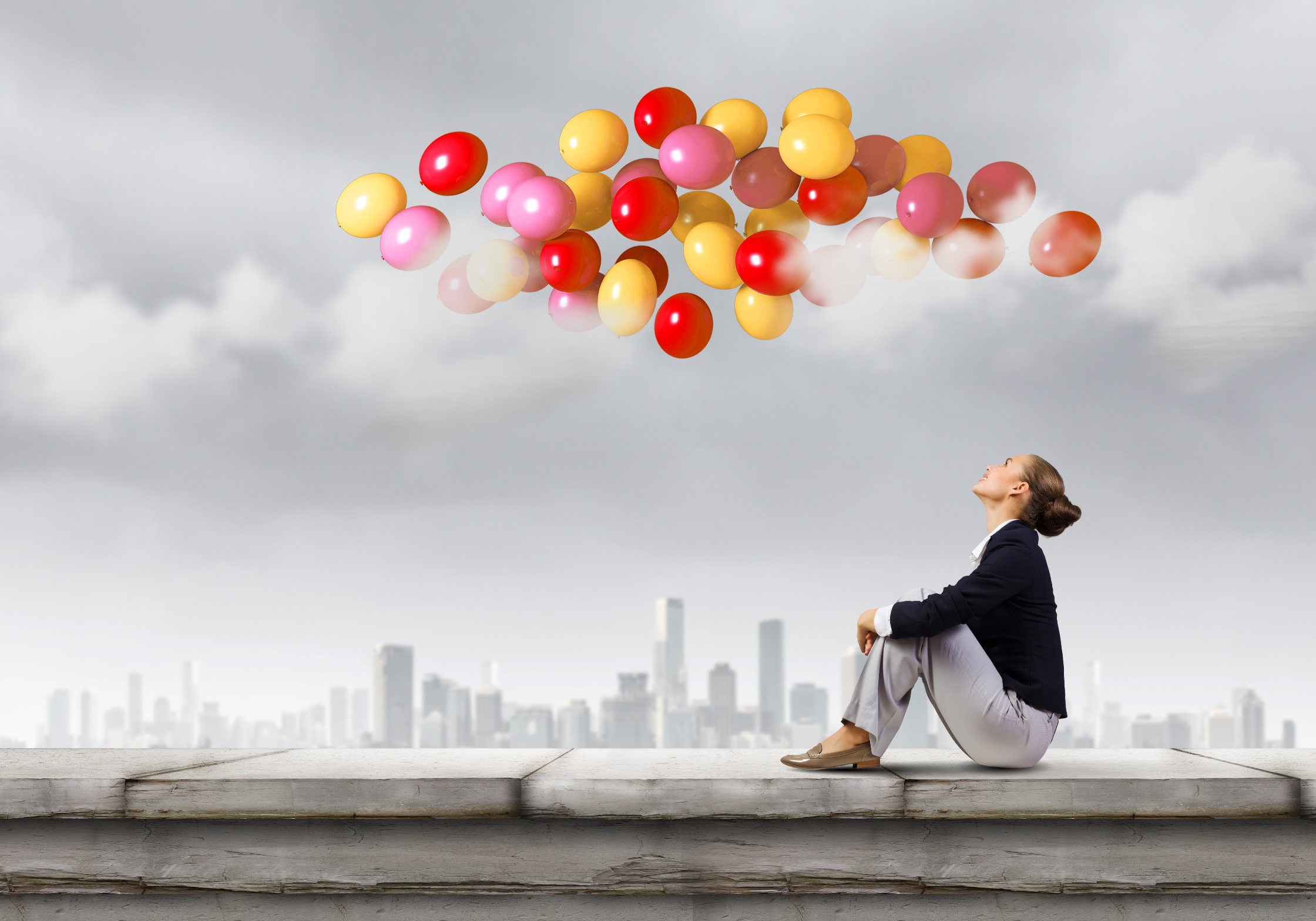 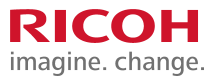 C Ó M O    B U S C A M O S   N U E V O S   M O D E L O S  DE   N E G O C I O S   E N    R I C O H
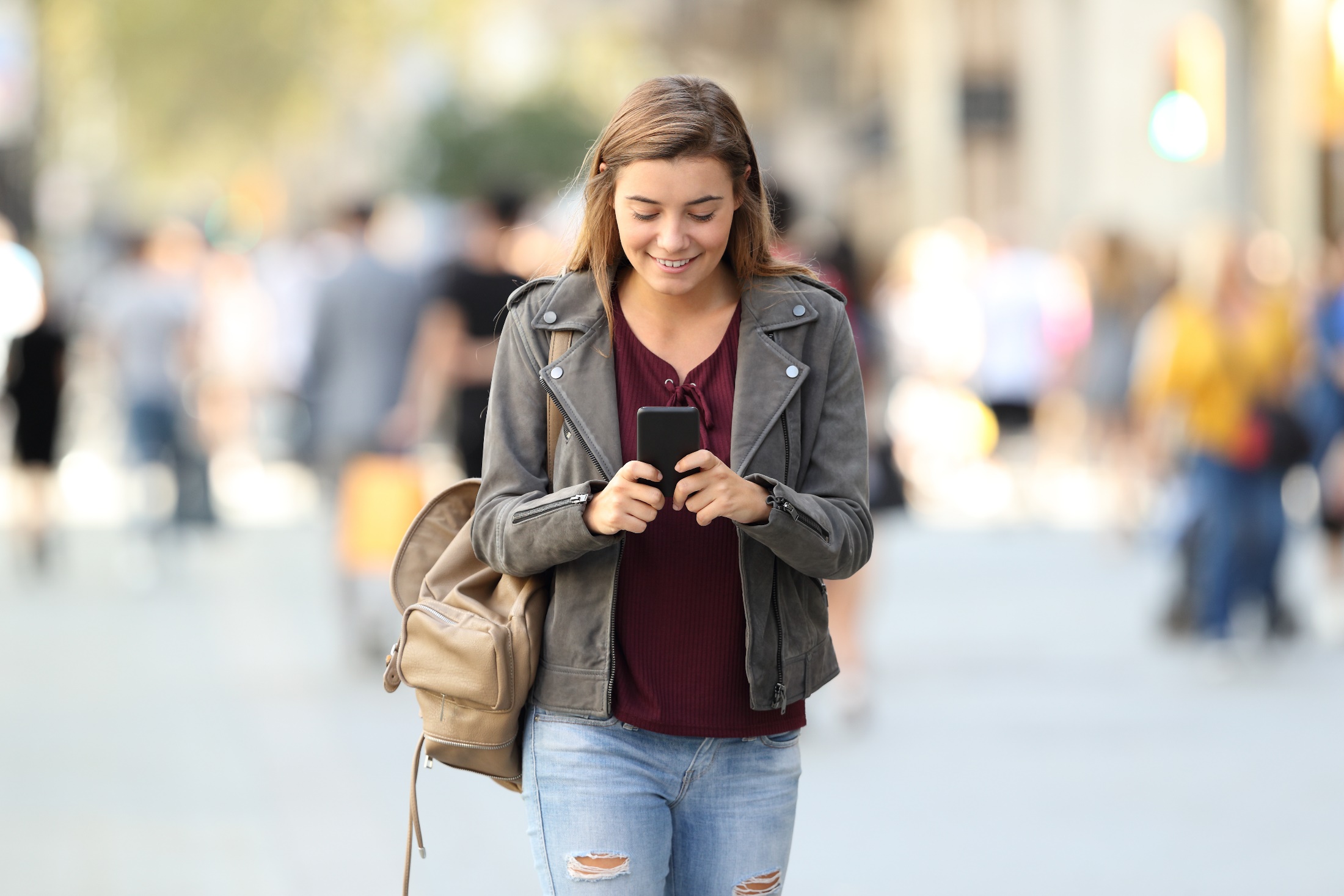 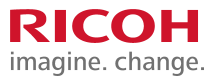 P R I M E R O    O B S E R V A M O S    A    L O S   C  A M B I O S
E N   L A    S O C I E D A D    Y    E N    L O S   C L I E N T E S
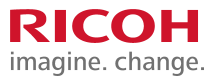 E D U C A C I Ó N
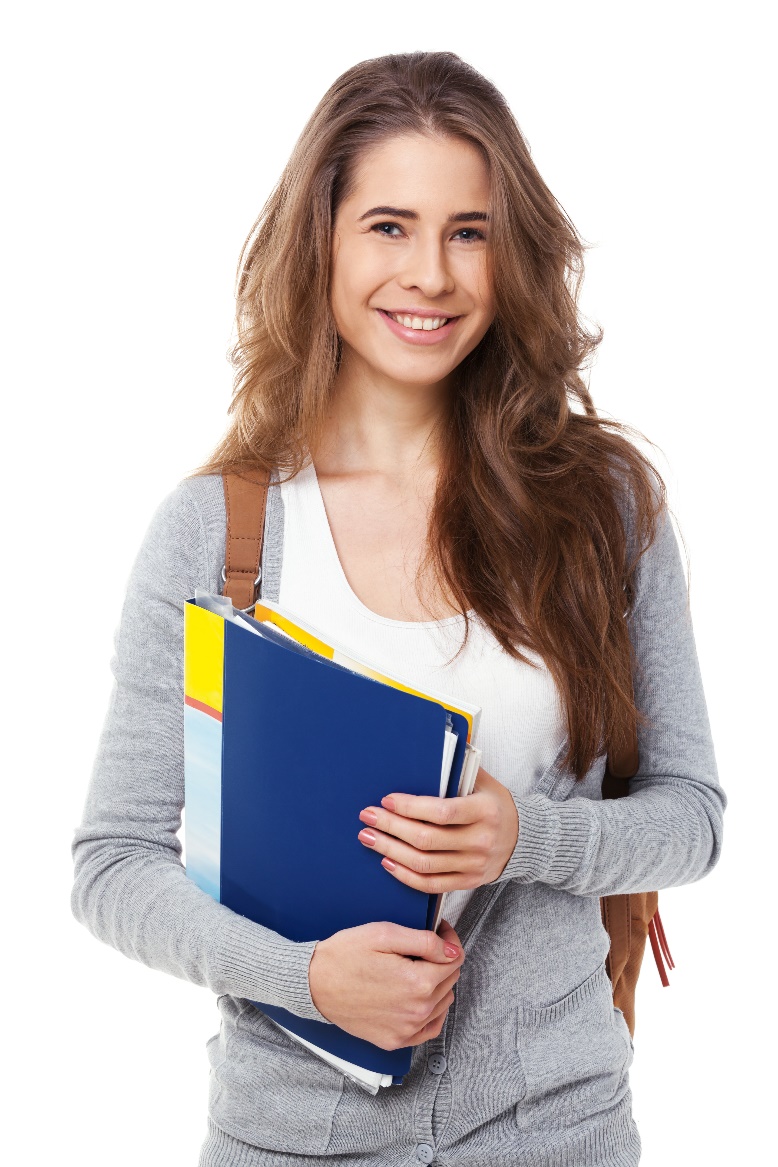 C R I T I C A L   T H I N K I N G
Que habilidades necesito?
C O M M U N I C A T I O N
En que voy trabajar ?
C O L L A B O R A T I O N
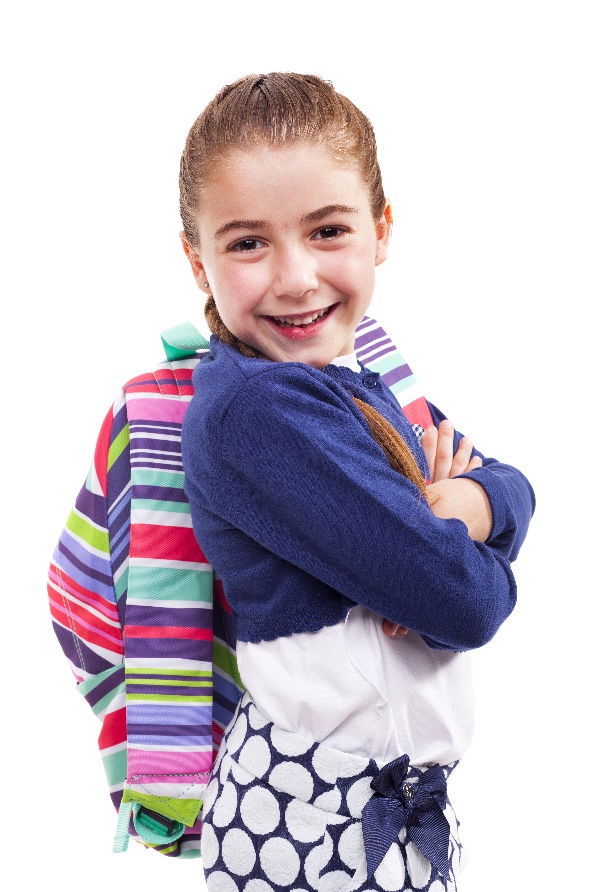 C R E A T I V I T Y
H I G H E R   E D
En que mundo voy a vivir en 2036?
Prepararse para el mercado de trabajo de HOY
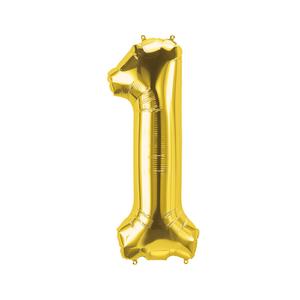 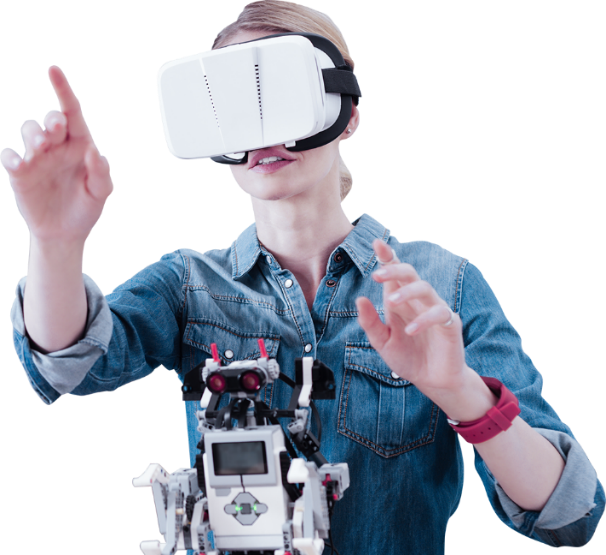 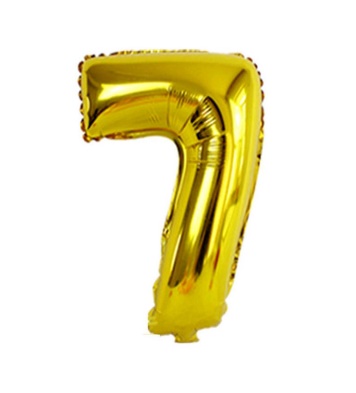 K – 1 2
[Speaker Notes: Creativity, Critical Thinking, Communications and Collaboration]
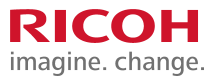 M O D E L O    D E    N E G O C I O    E N    E D U C A C I Ó N
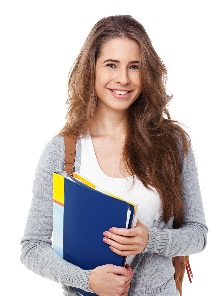 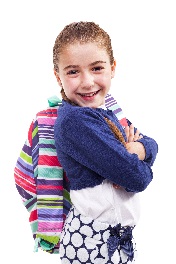 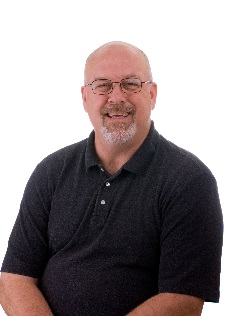 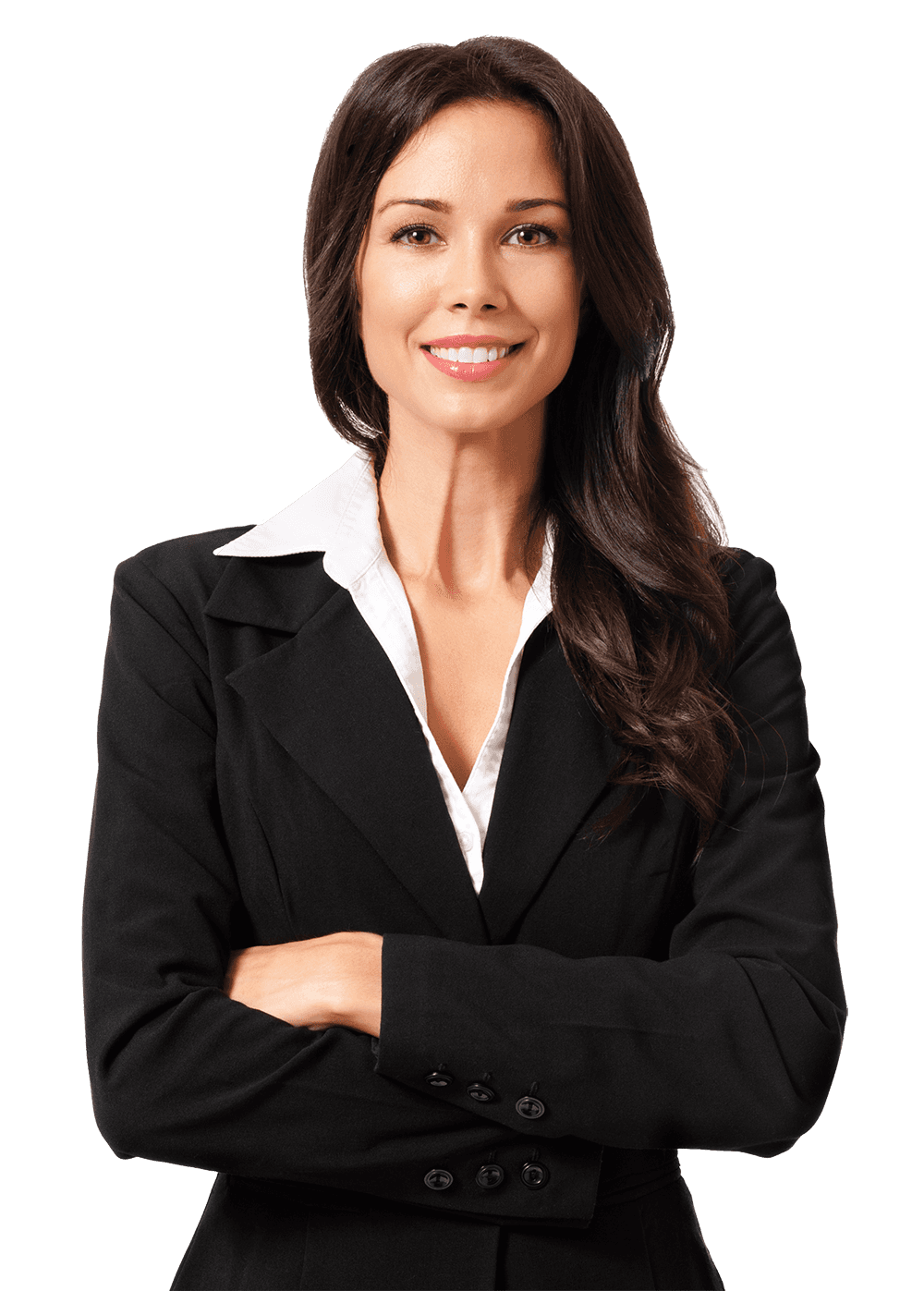 EXPERIENCIA DEL EMPLEADO
EXPERIENCIA DEL CLIENTE
CAMPUS
TRABAJO DIGITAL
EXPERIENCIA ACADEMICA
ESCUELA
EMPLEADO ADMINISTRATIVO
PADRES (K-12)
ESTUDIANTE (HE)
MAESTRO
HERRAMIENTAS DE ENSEÑANZA QUE MEJORE EL PERFORMANCE DEL ESTUDIANTE Y LOS RESULTADOS ACADÉMICOS
LOS CENTENIALS ESPERAN UNA EXPERIENCIA EN EL CAMPUS SEMEJANTE A LA EXPERIENCIA QUE ELLOS VIVEN EN SU DIA-A-DIA
MEJORA EN LOS PROCESOS INTERNOS Y PRODUCTIVIDAD
[Speaker Notes: Creativity, Critical Thinking, Communications and Collaboration]
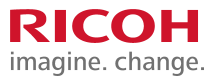 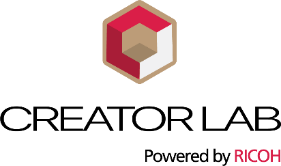 [Speaker Notes: Creativity, Critical Thinking, Communications and Collaboration]
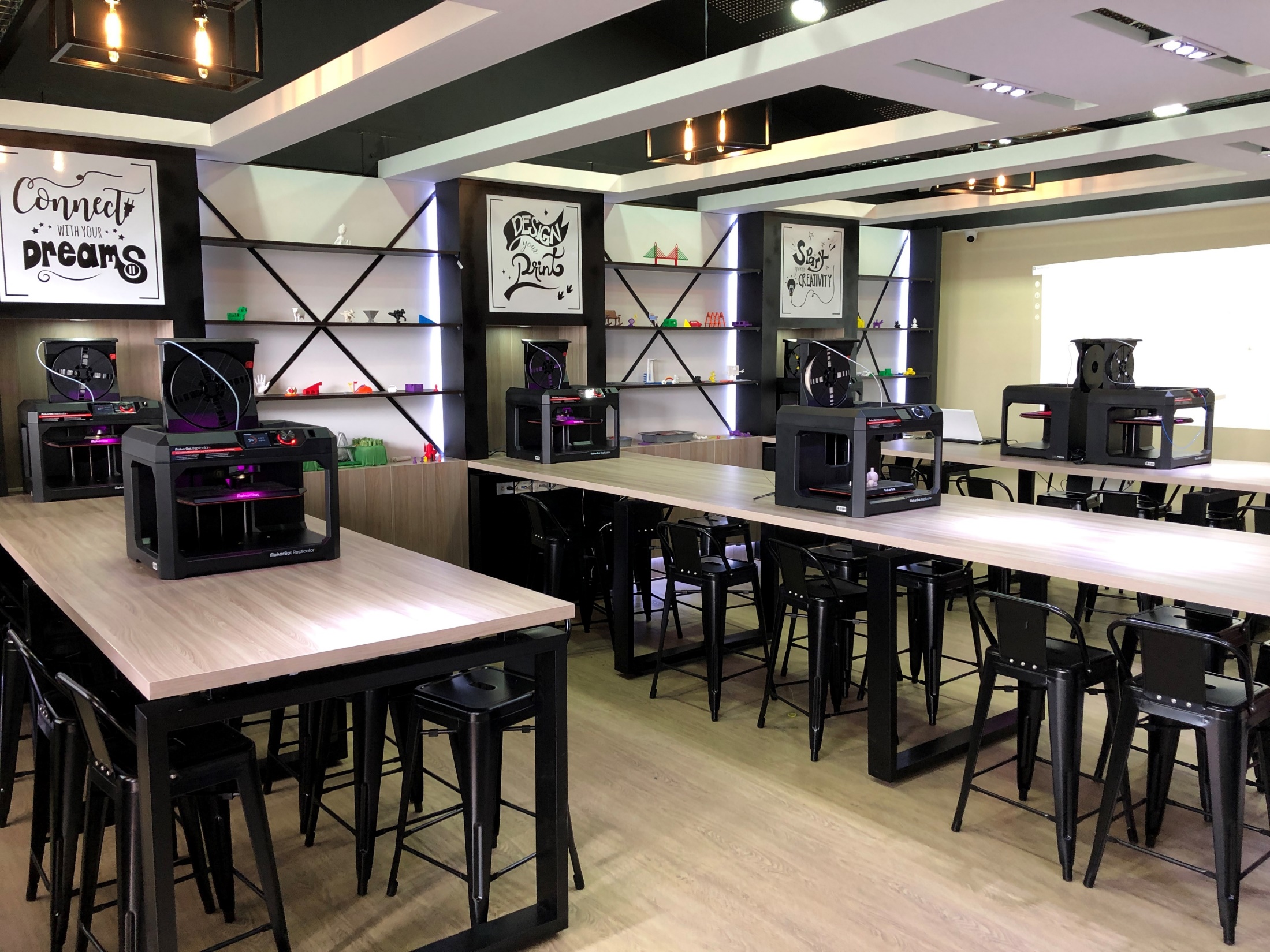 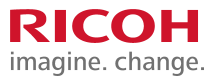 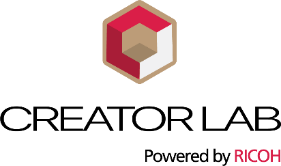 [Speaker Notes: Creativity, Critical Thinking, Communications and Collaboration]
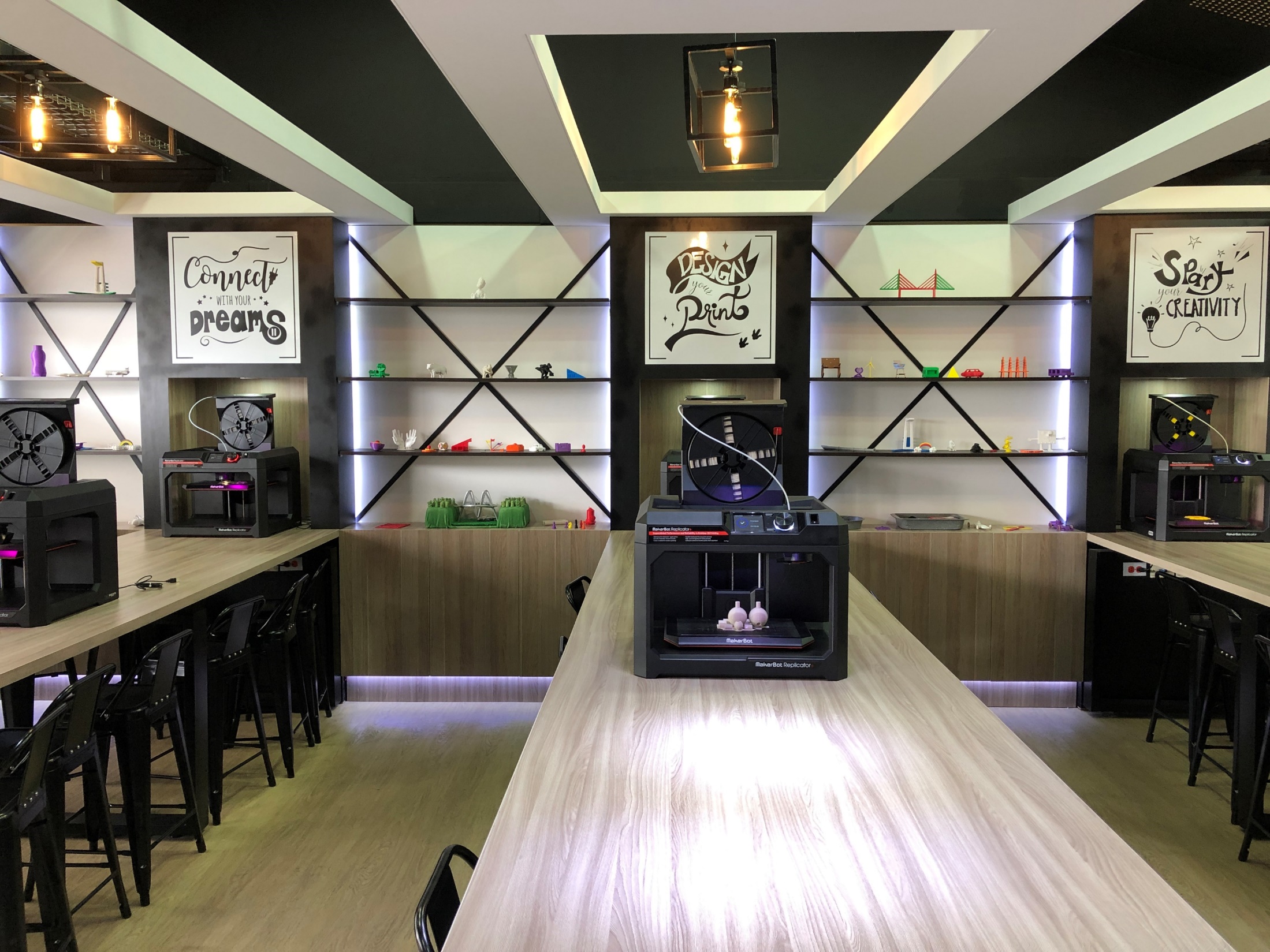 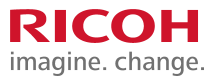 [Speaker Notes: Creativity, Critical Thinking, Communications and Collaboration]
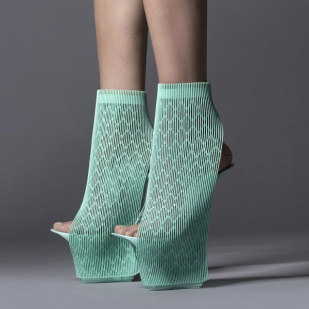 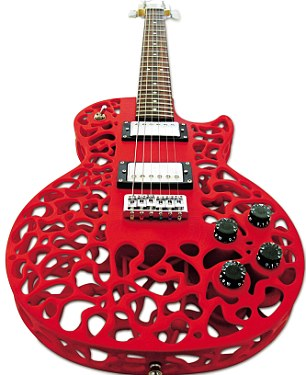 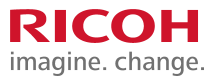 D E S I G N   Y   M O D A
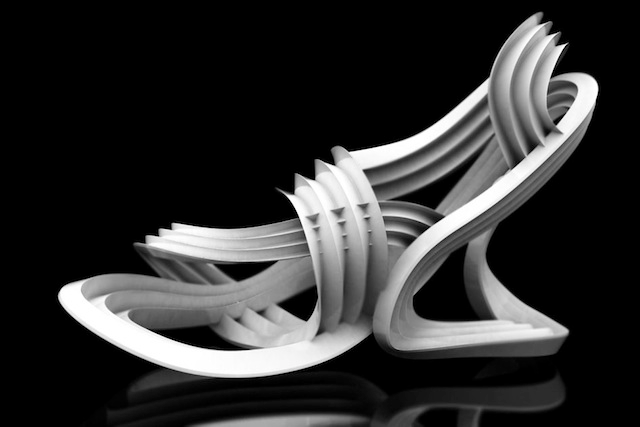 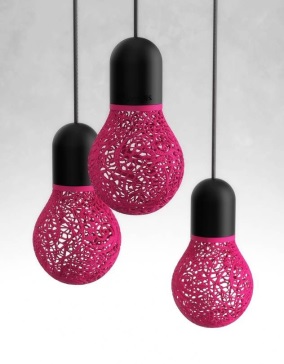 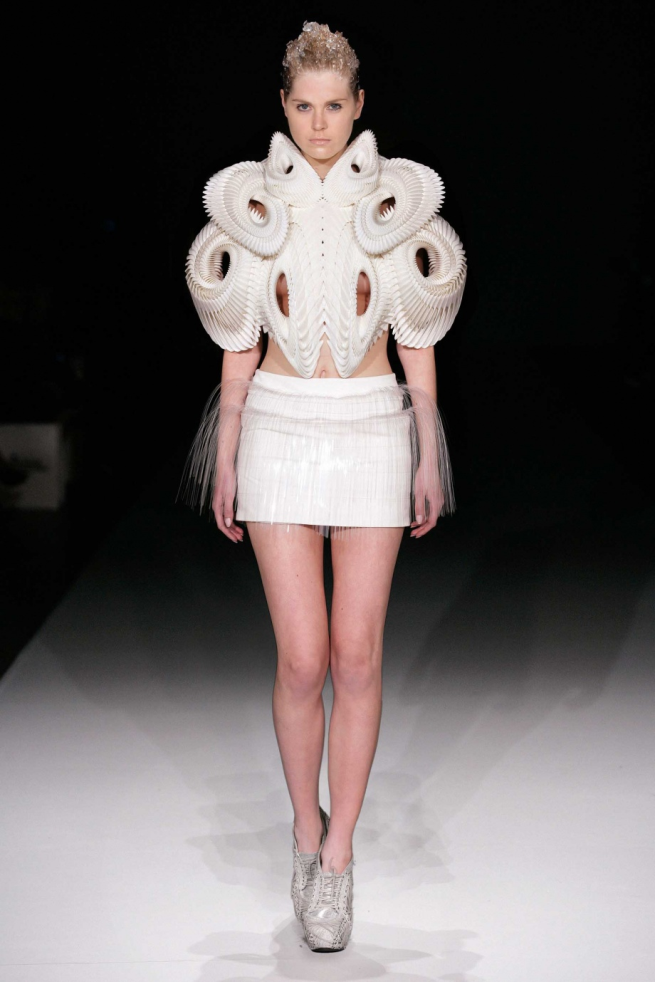 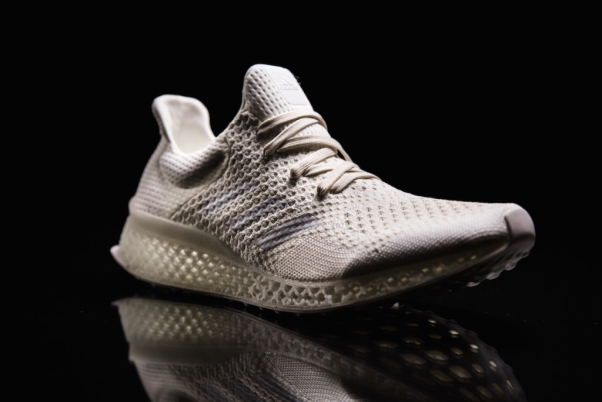 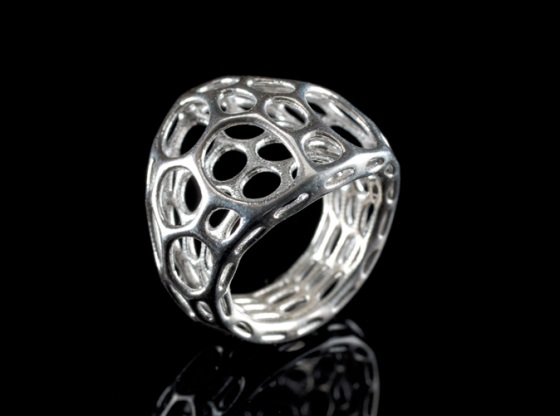 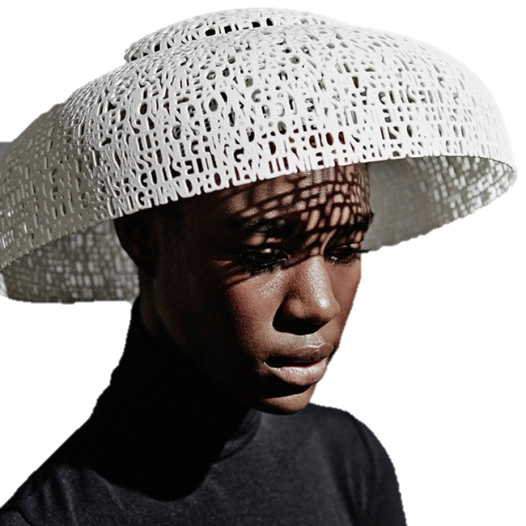 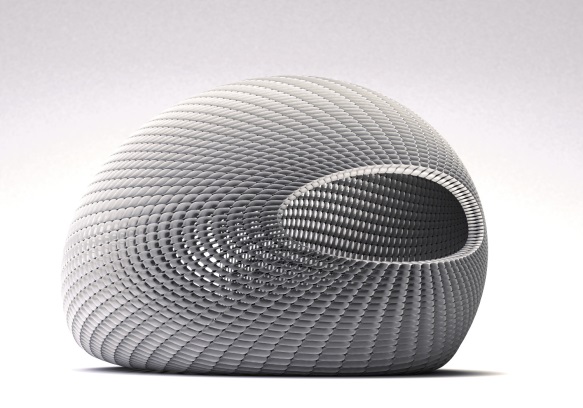 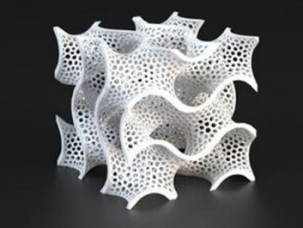 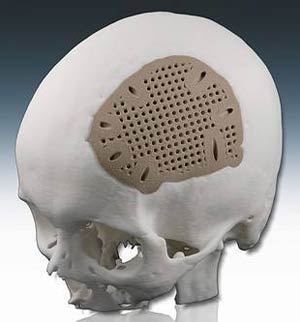 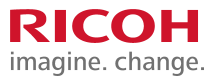 S A L U D
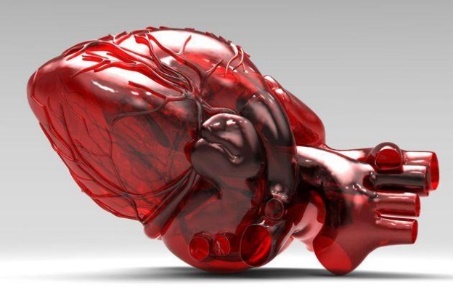 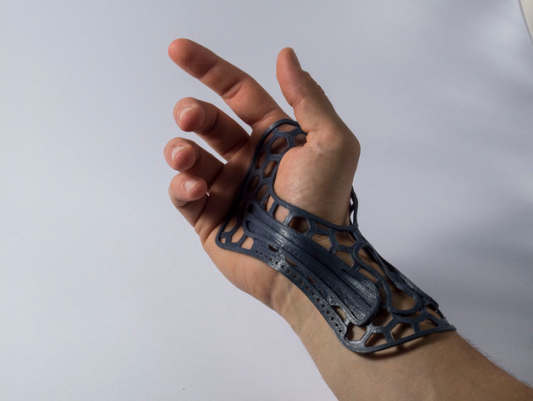 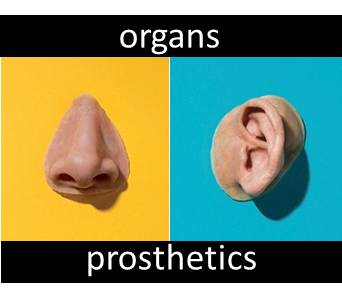 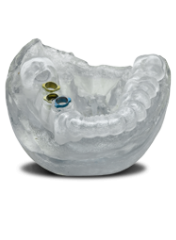 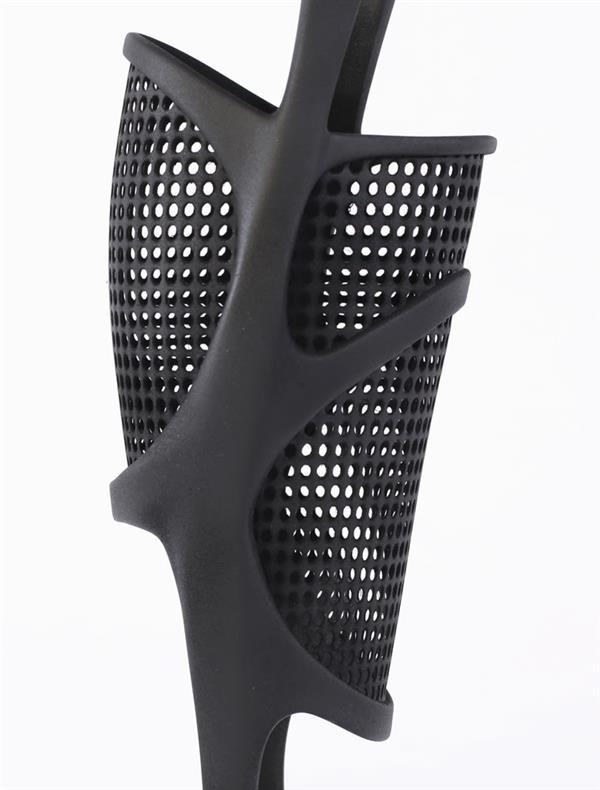 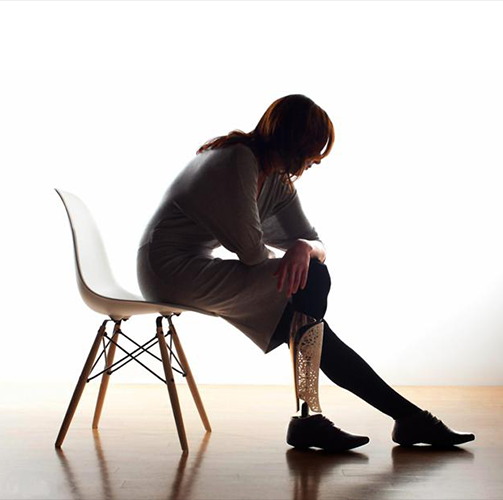 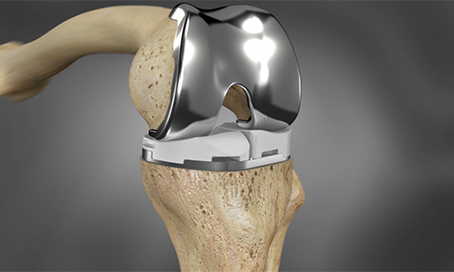 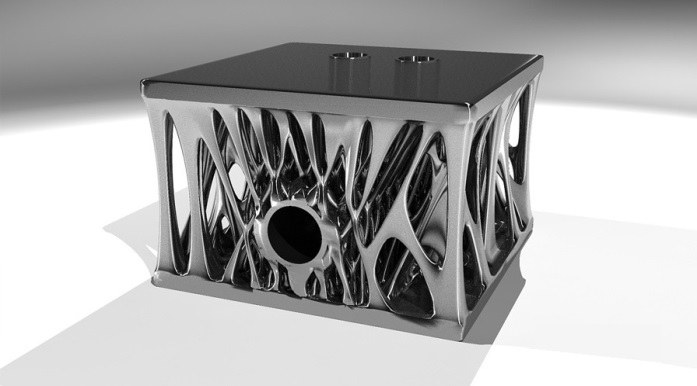 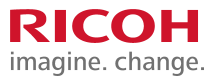 I N G E N I E R I A
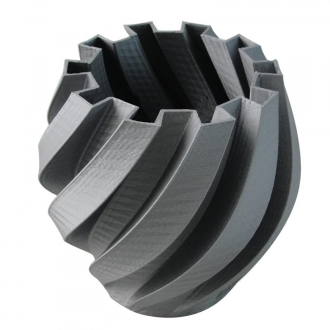 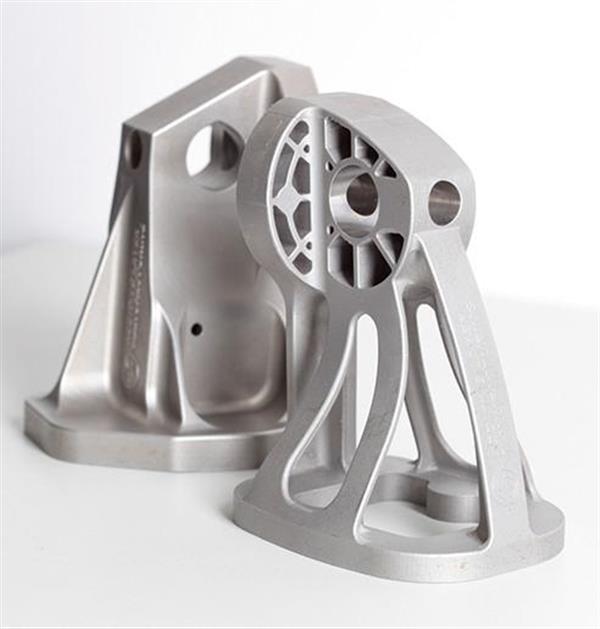 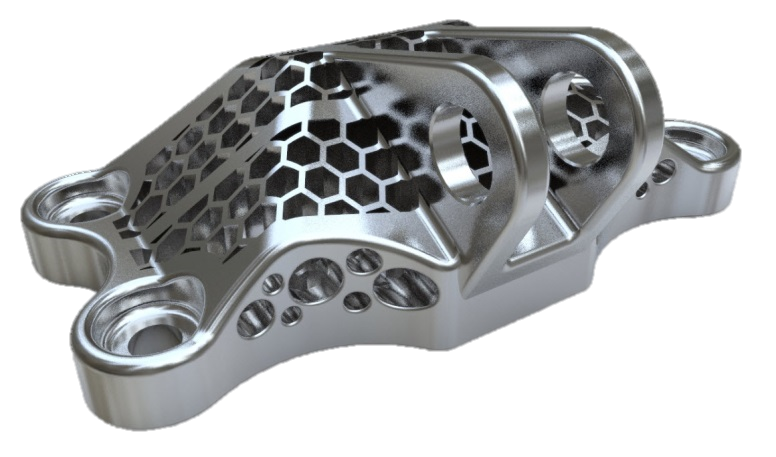 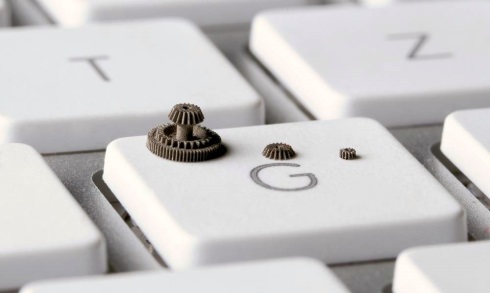 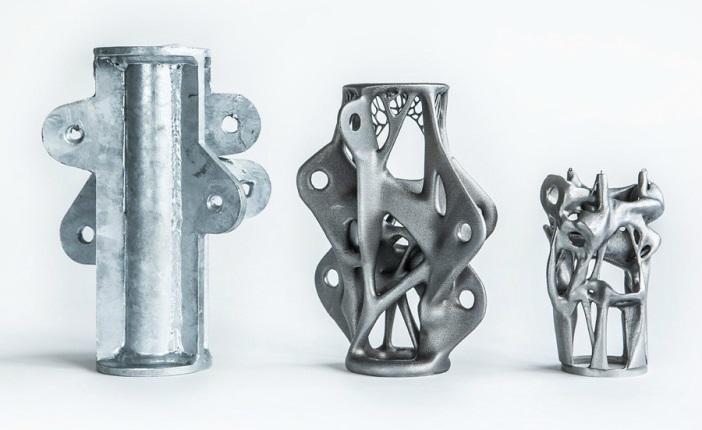 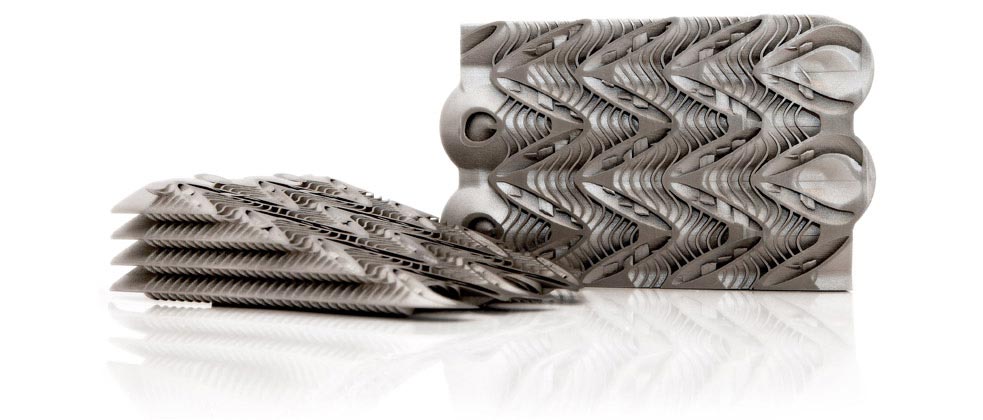 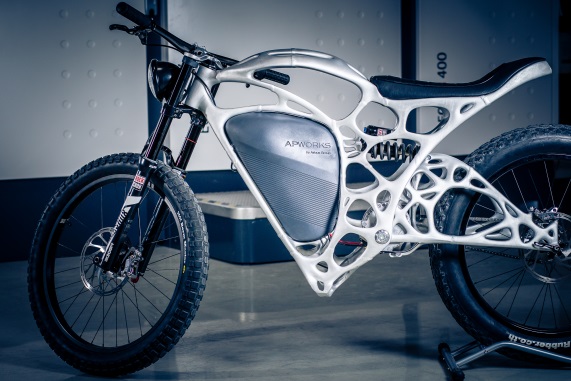 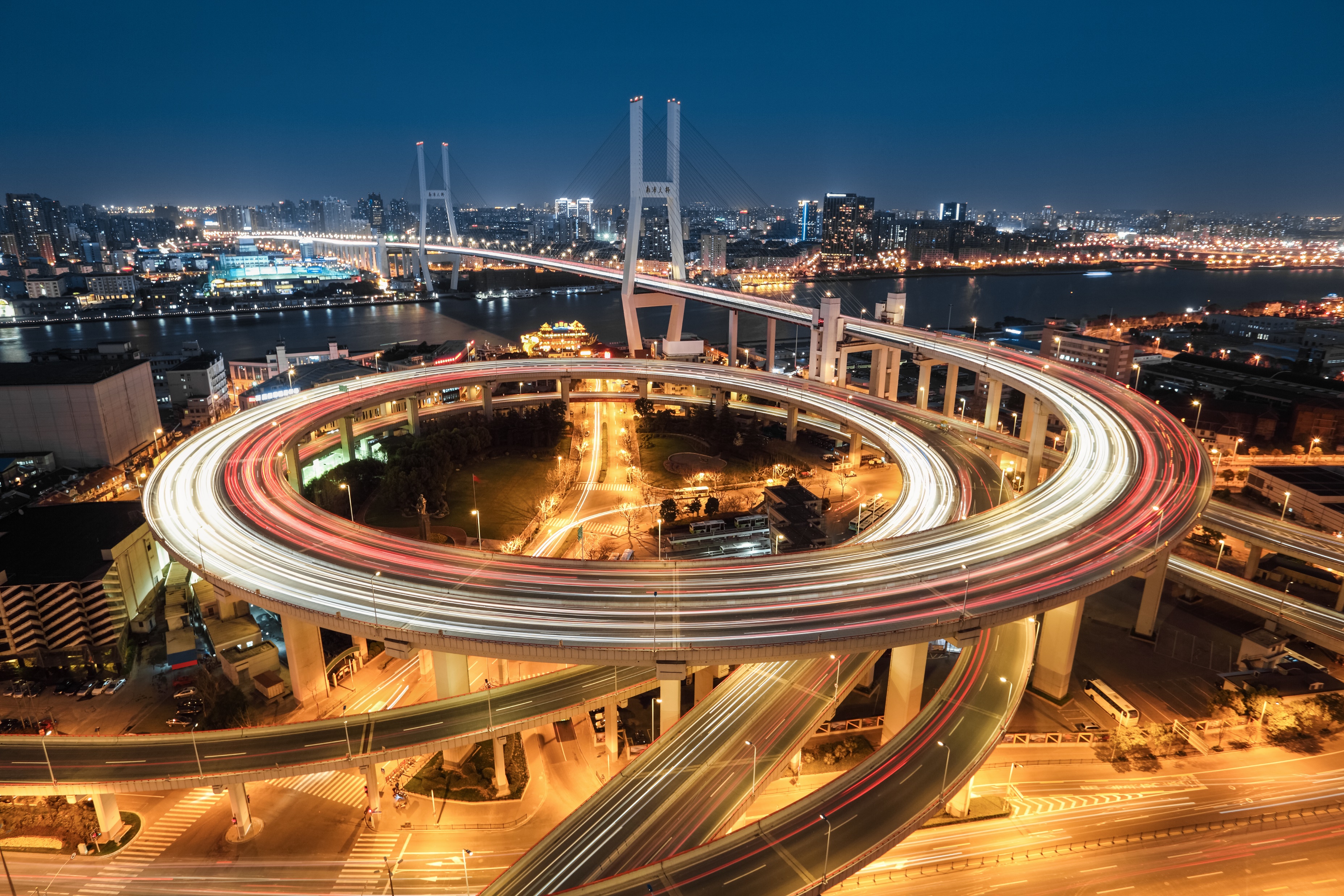 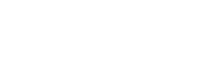 TODA TRANSFORMACIÓN DEBE ESTAR ALINEADO A UN PROPÓSITO
CAPACIDADES
IDENTIDAD
MODELO DE NEGÓCIOS
MODELO OPERATIVO
HERRAMIENTAS
Y TECNOLOGÍA
PROCESOS Y   FUNCIONES
ESTRUCTURA ORGANIZACIONAL
GOBIERNO CORPORATIVO
ESTRATEGIA
MISIÓN Y VISIÓN
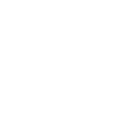 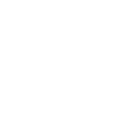 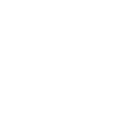 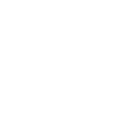 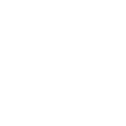 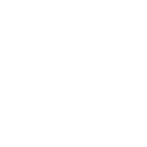 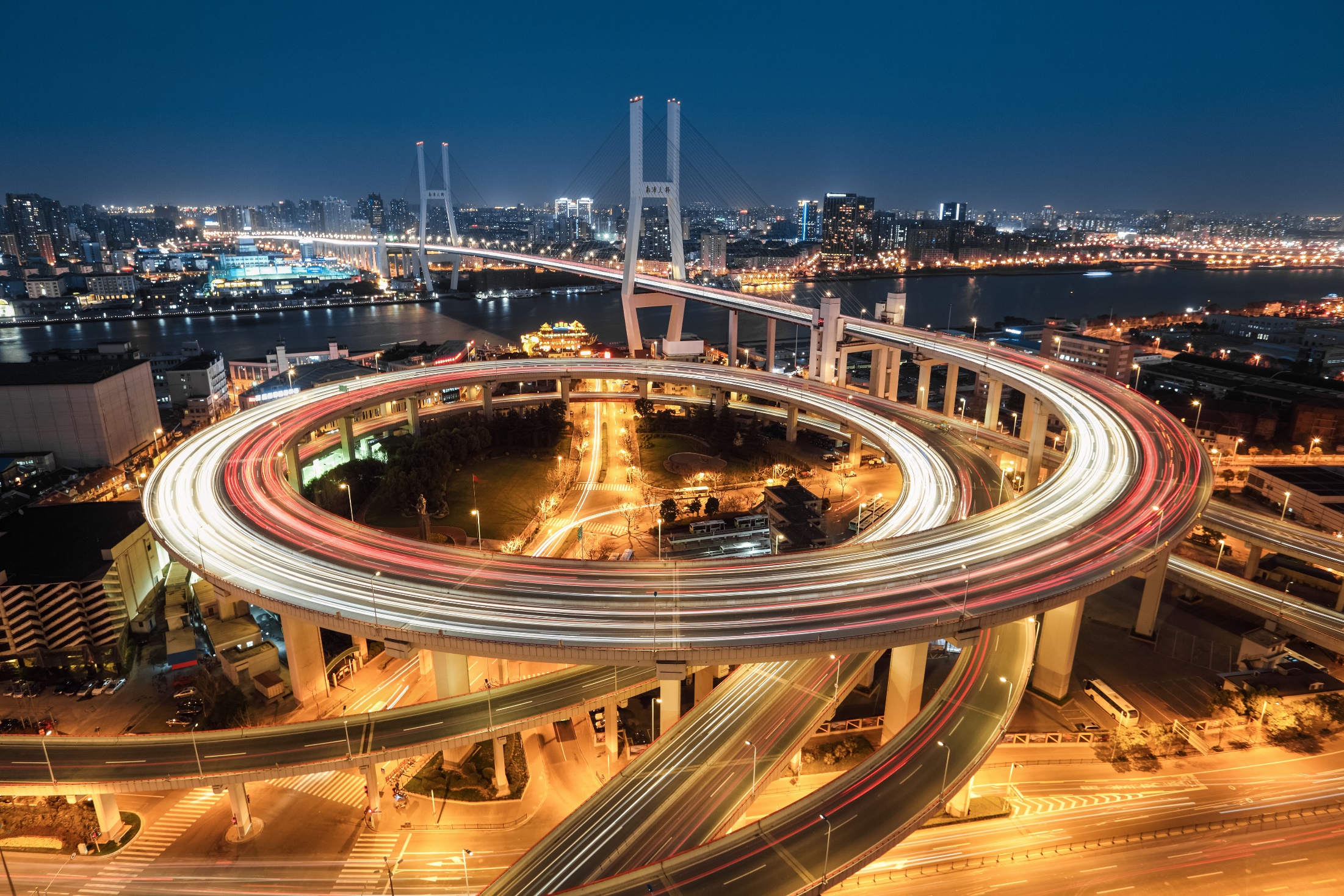 OPTIMIZAR
CRECER
INNOVAR
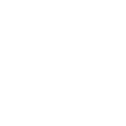 PROTEGER EL NEGOCIO
Información de propriedad de KPMG
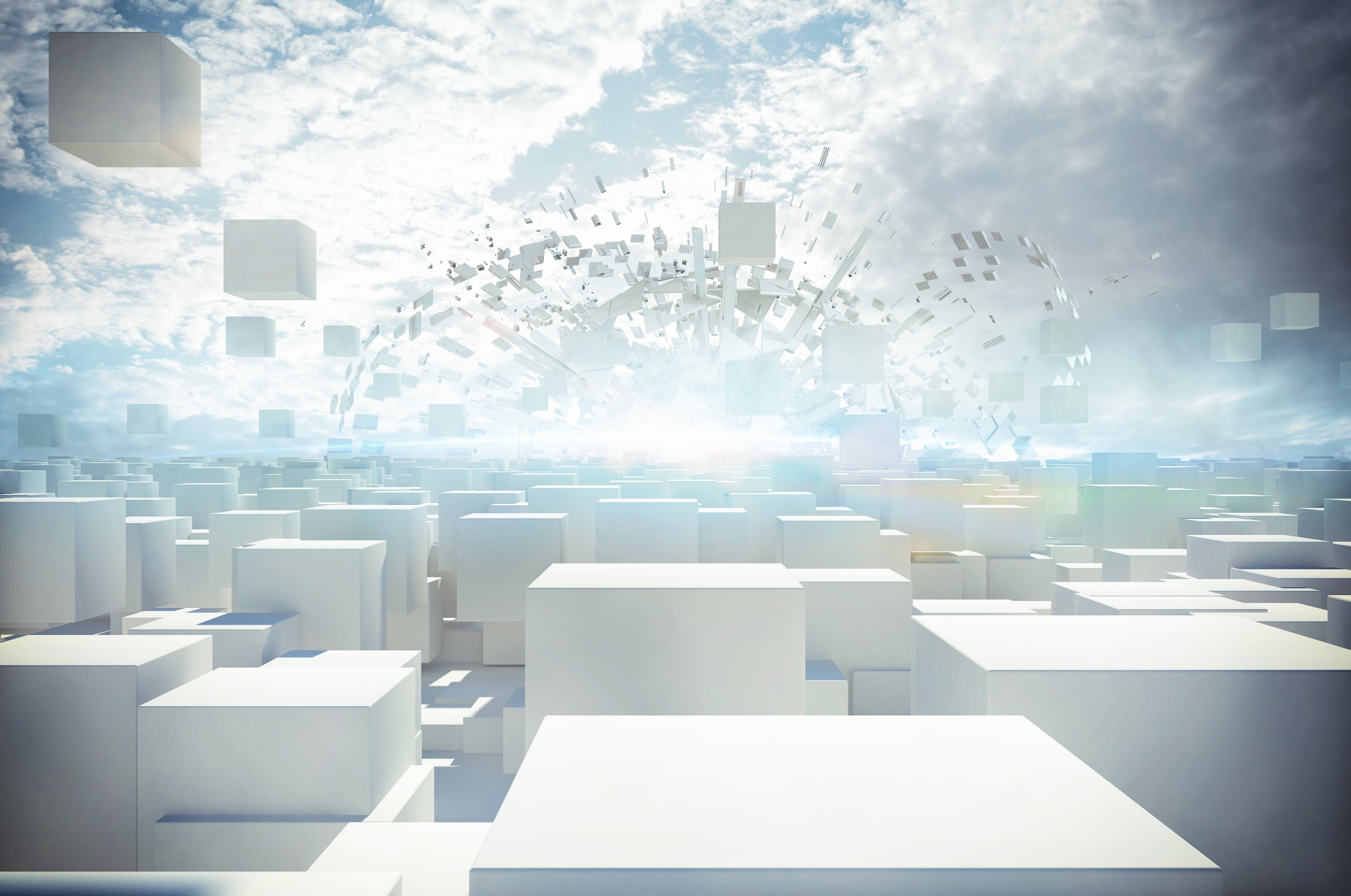 R I C O H   P R O C E S S   A U T O M A T I O N
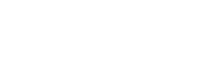 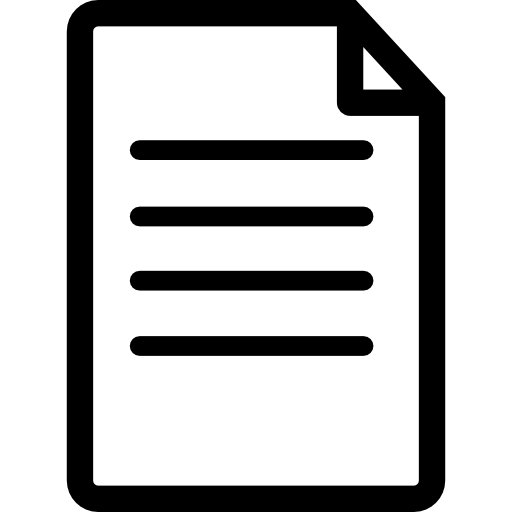 2D SCAN
CAPTURA
OPTIMIZACIÓN
SALIDA (OUTPUT)
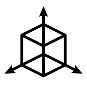 3D SCAN
PREDICTIVA
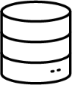 DESCRITIVA
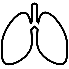 CAT SCAN
DIAGNÓSTICA
ESTRUCTURACIÓN Y MANEJO DE LA DATA
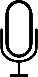 VOICE
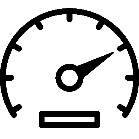 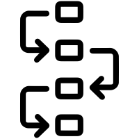 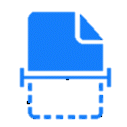 KNOWLEDGE
CREATION
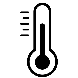 SENSOR
FOTO
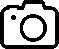 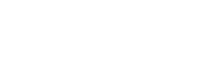 R I C O H   P R O C E S S   A U T O M A T I O N
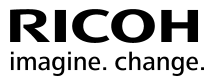 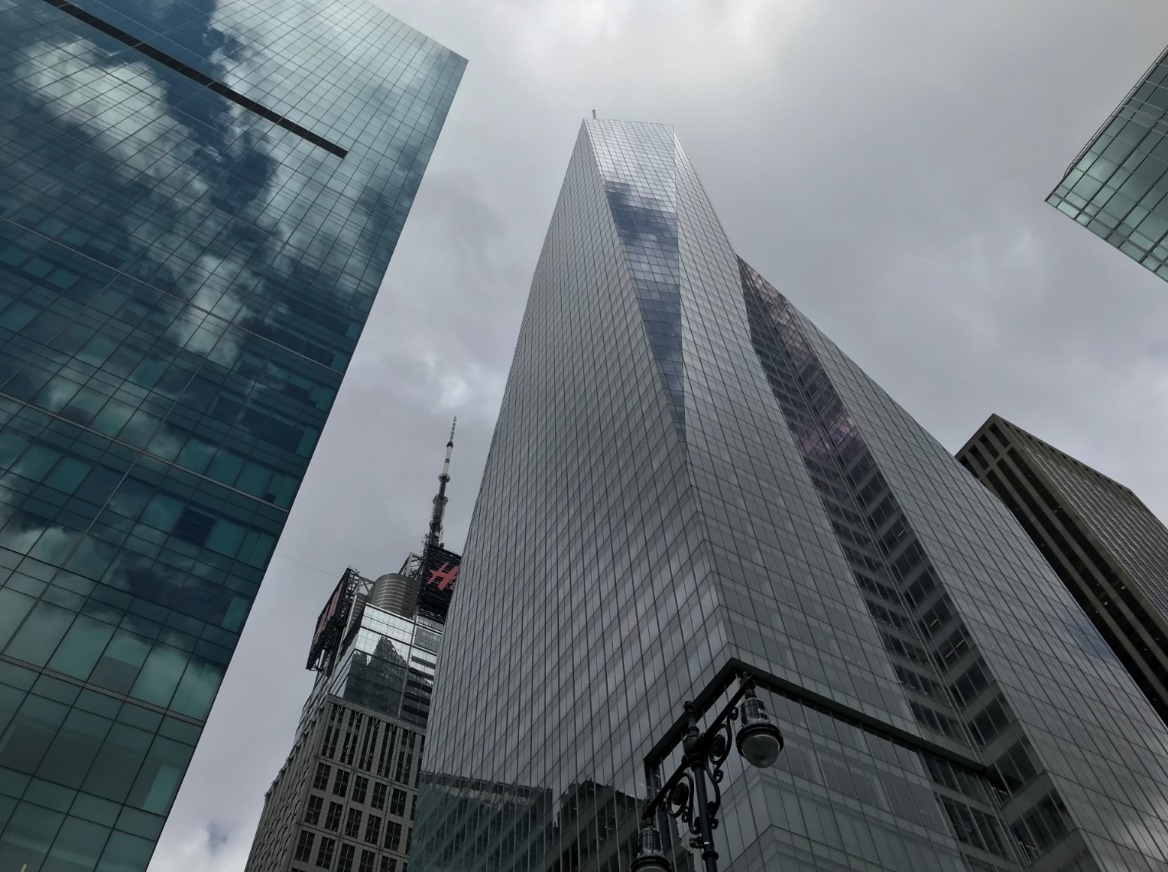 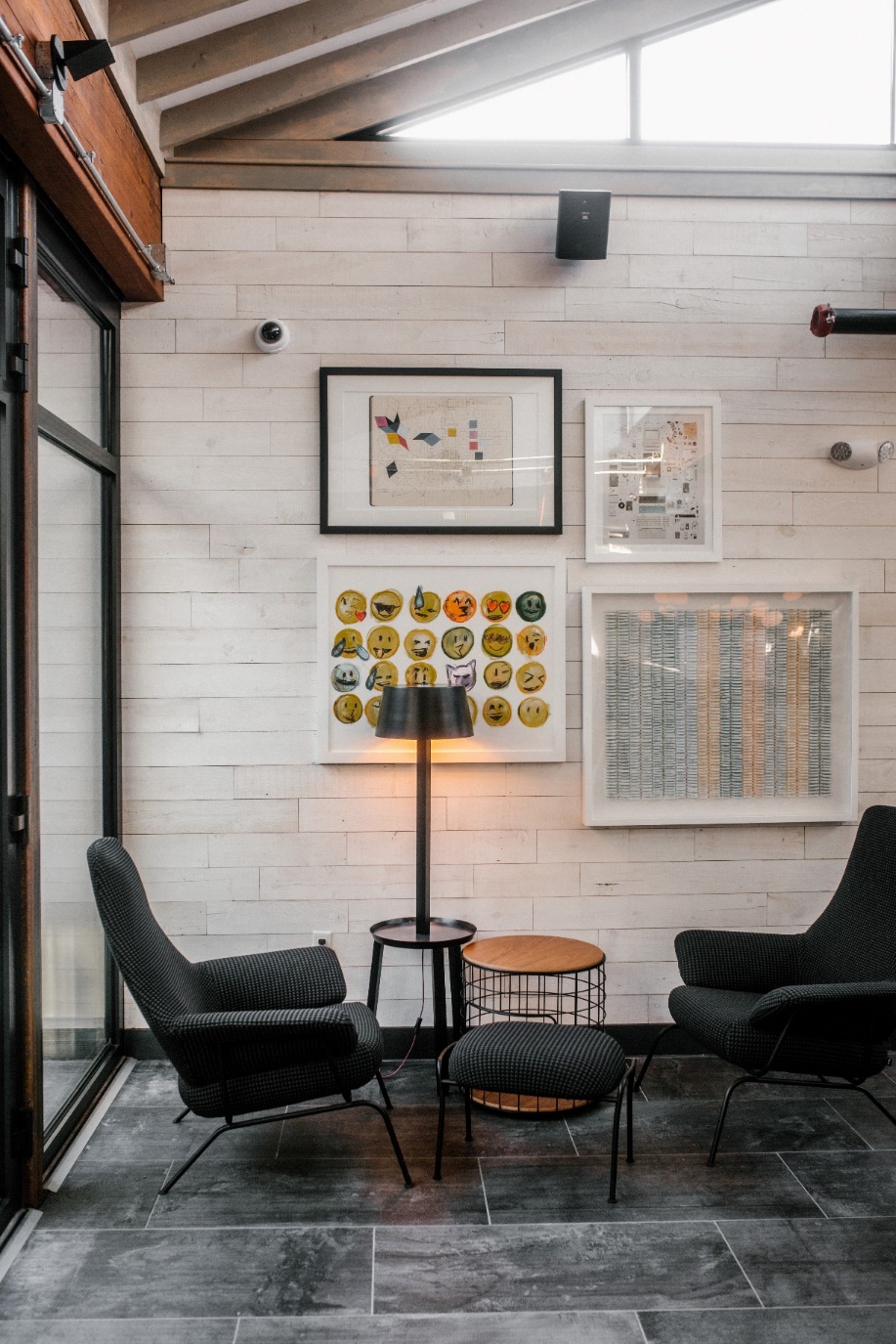 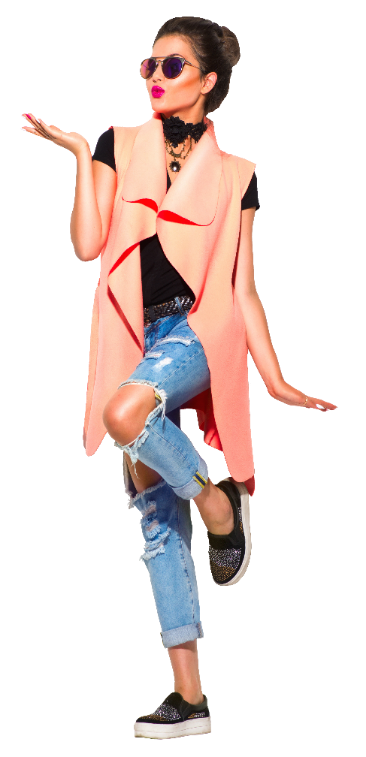 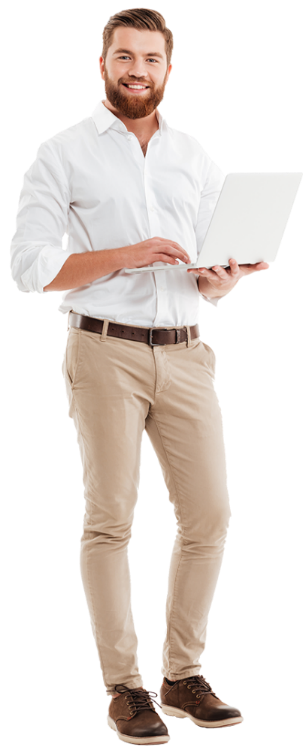 E M P R E S A
C L I E N T E
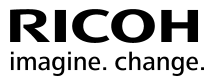 D A T O S
R I C O H   P R O C E S S   A U T O M A T I O N
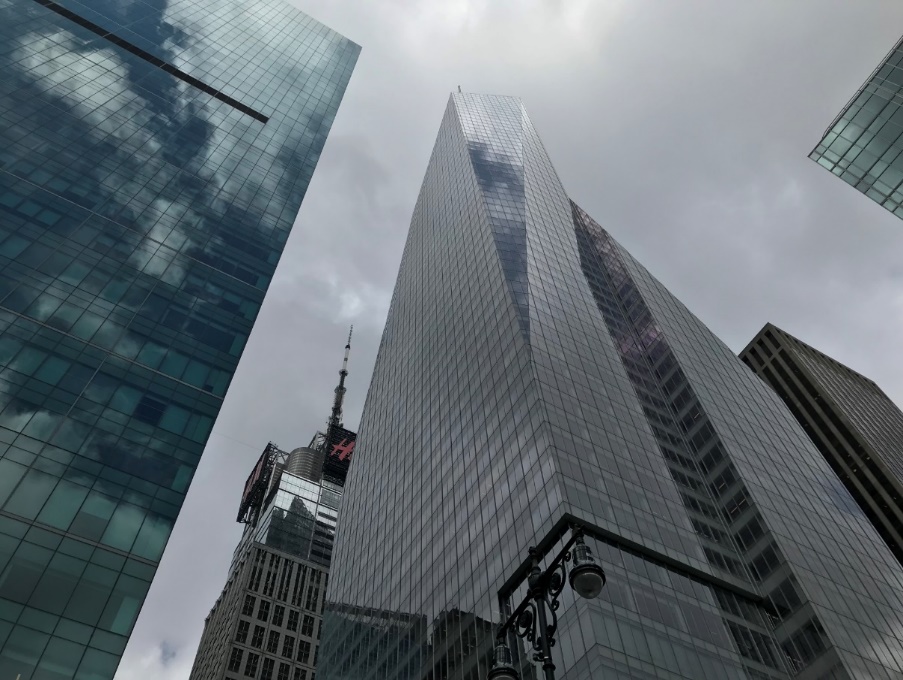 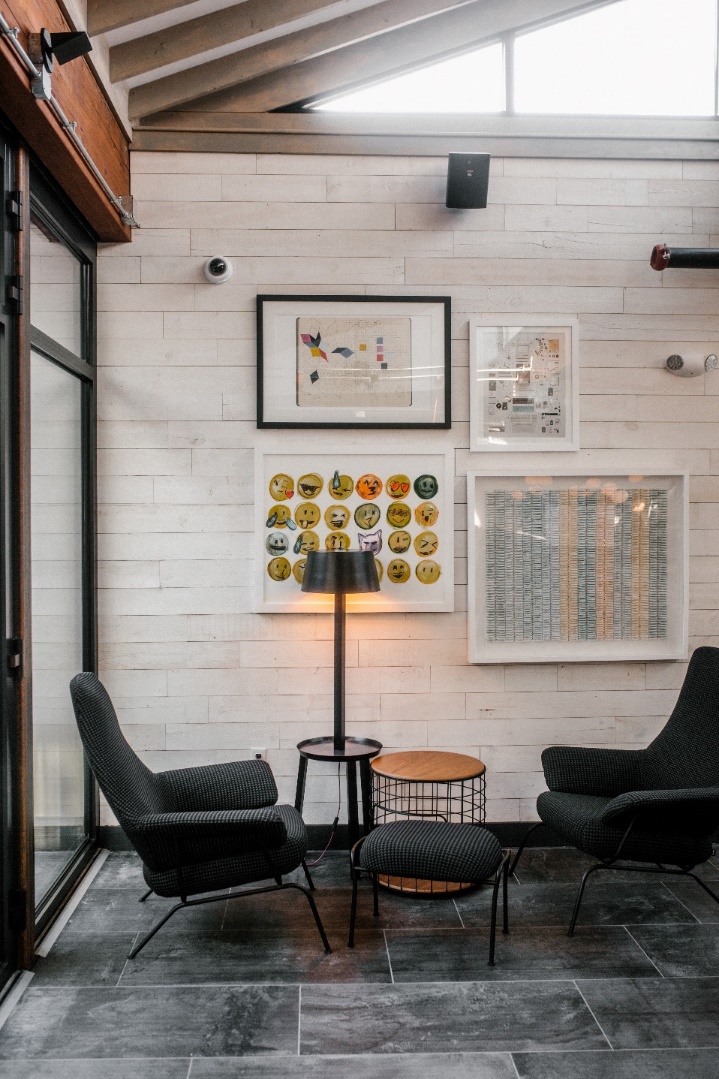 E M P R E S A
C L I E N T E
C A N A L E S
SMS

EMAIL MKTG

PAGINA WEB

ESTADOS DE CUENTA

FACTURA
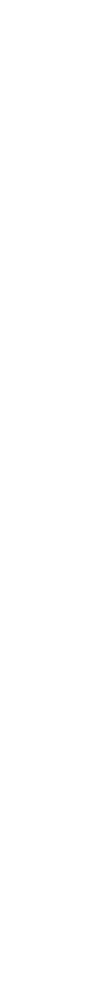 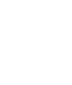 INTELIGENT

ENGAGEMENT HUB
CRM
CARTA
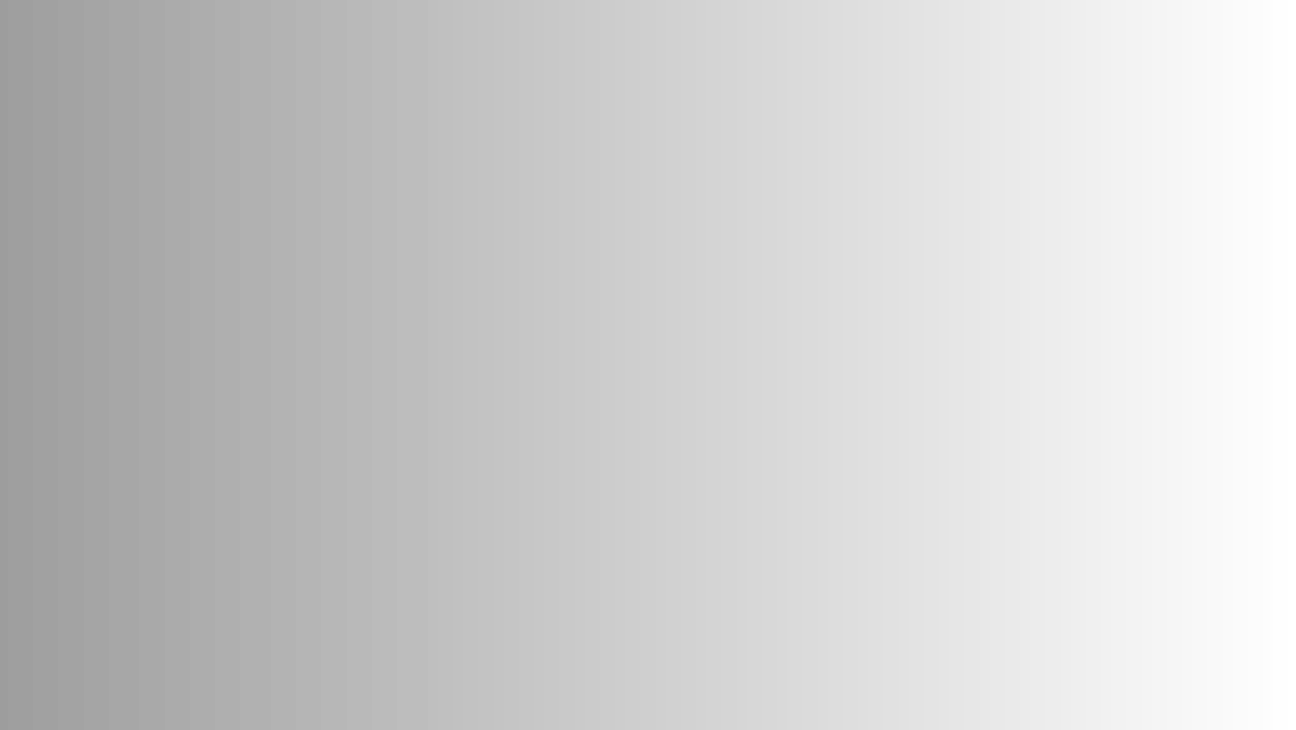 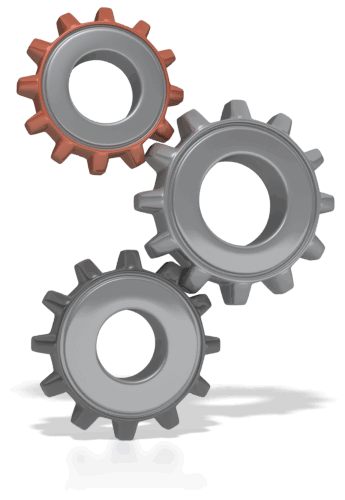 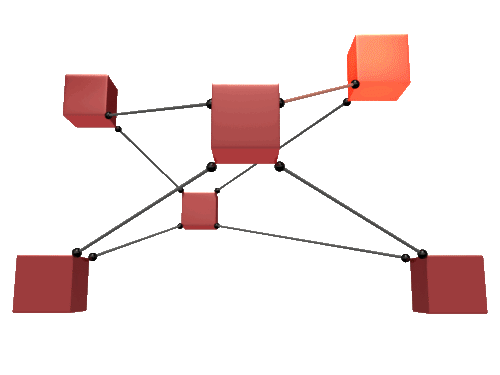 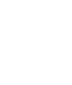 ERP
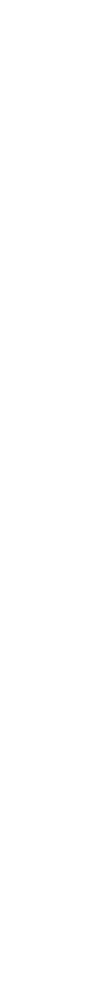 ESTRUCTURADOS
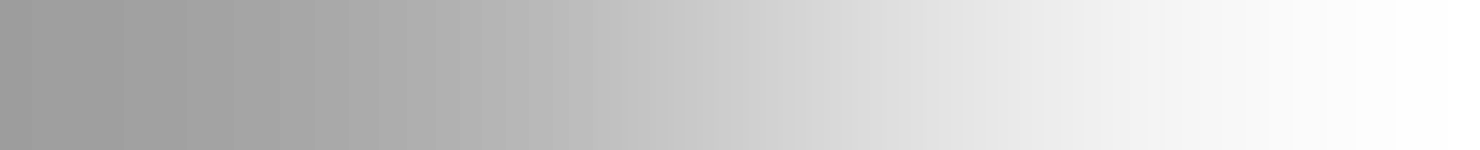 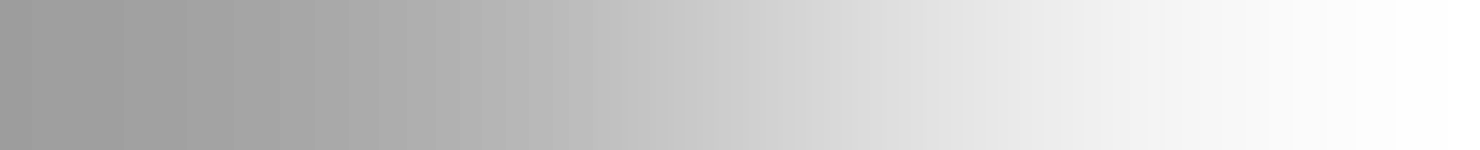 EMAIL
ESTANDARIZACIÓN

NORMALIZACIÓN

ENRIQUECIMIENTO

CALIDAD DE DATOS
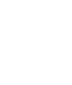 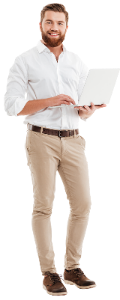 TARJETA
CREDITO
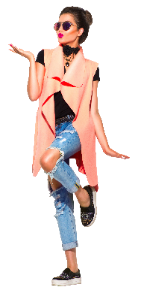 WORKFLOW
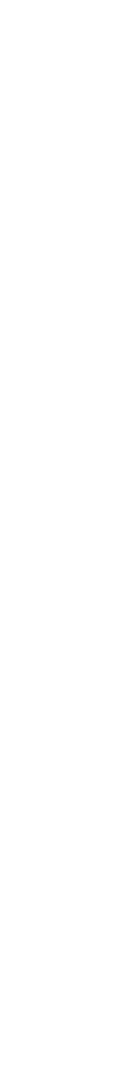 WEB
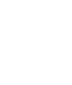 CUENTA
CORRIENTE
www
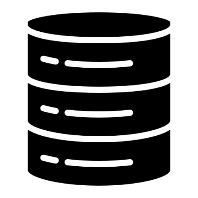 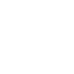 CALL CENTER
SEGMENTACIÓN

PREDICCIÓN
INTELIGENCIA DE NEGOCIOS

Y ANALITICA
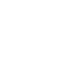 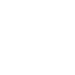 PAPEL
STORE
CONSULTORÍA DE PROCESOS , INFRAESTRUCTURA Y SEGURIDAD
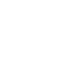 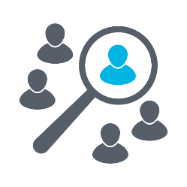 TEXT - SMS
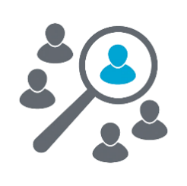 SOCIAL MEDIA
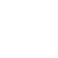 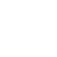 NO-ESTRUCTURADOS
SOCIAL MEDIA
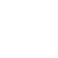 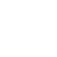 PHOTO & VIDEO
PHOTO & VIDEO
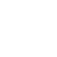 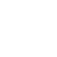 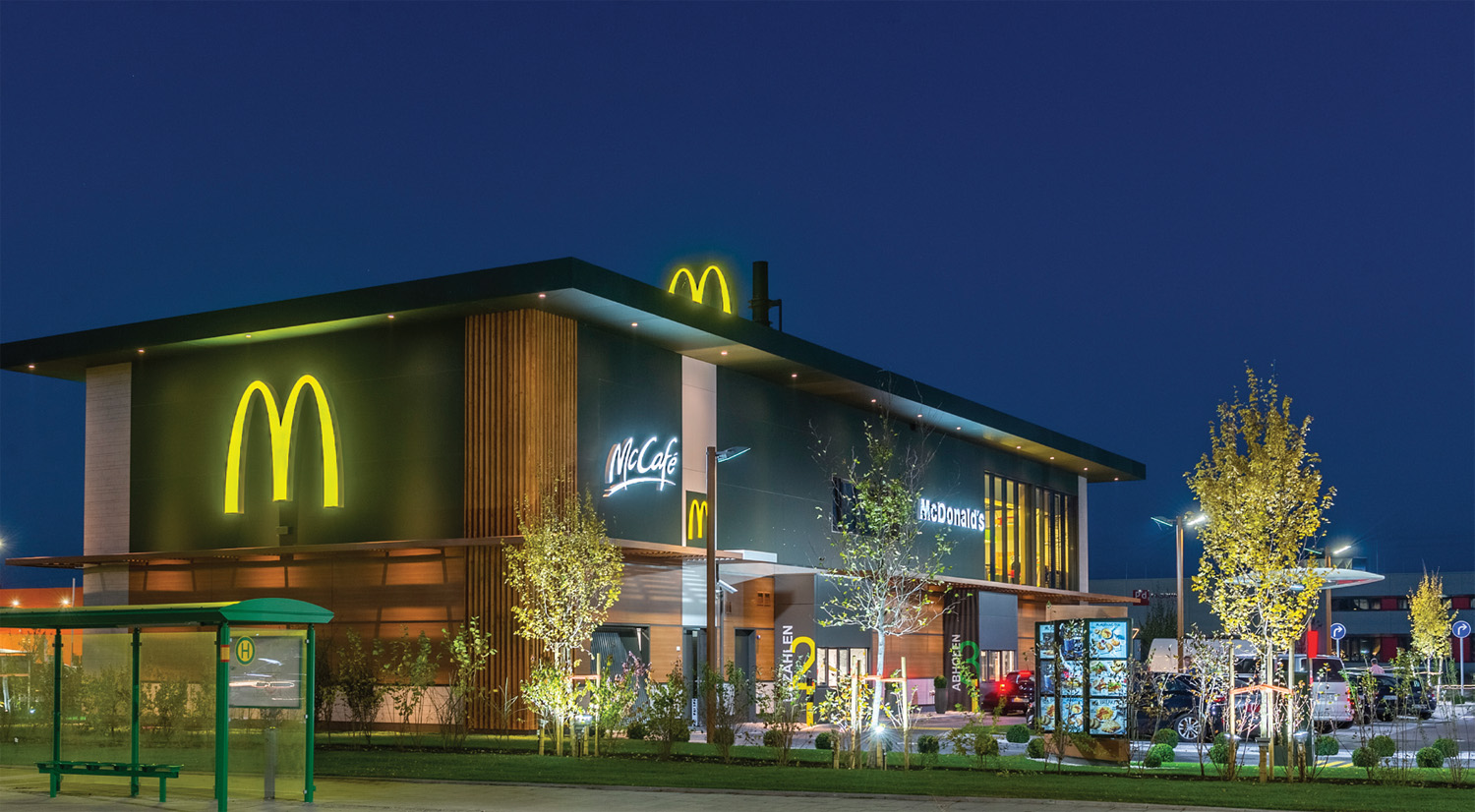 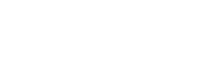 R I C O H   P R O C E S S   A U T O M A T I O N
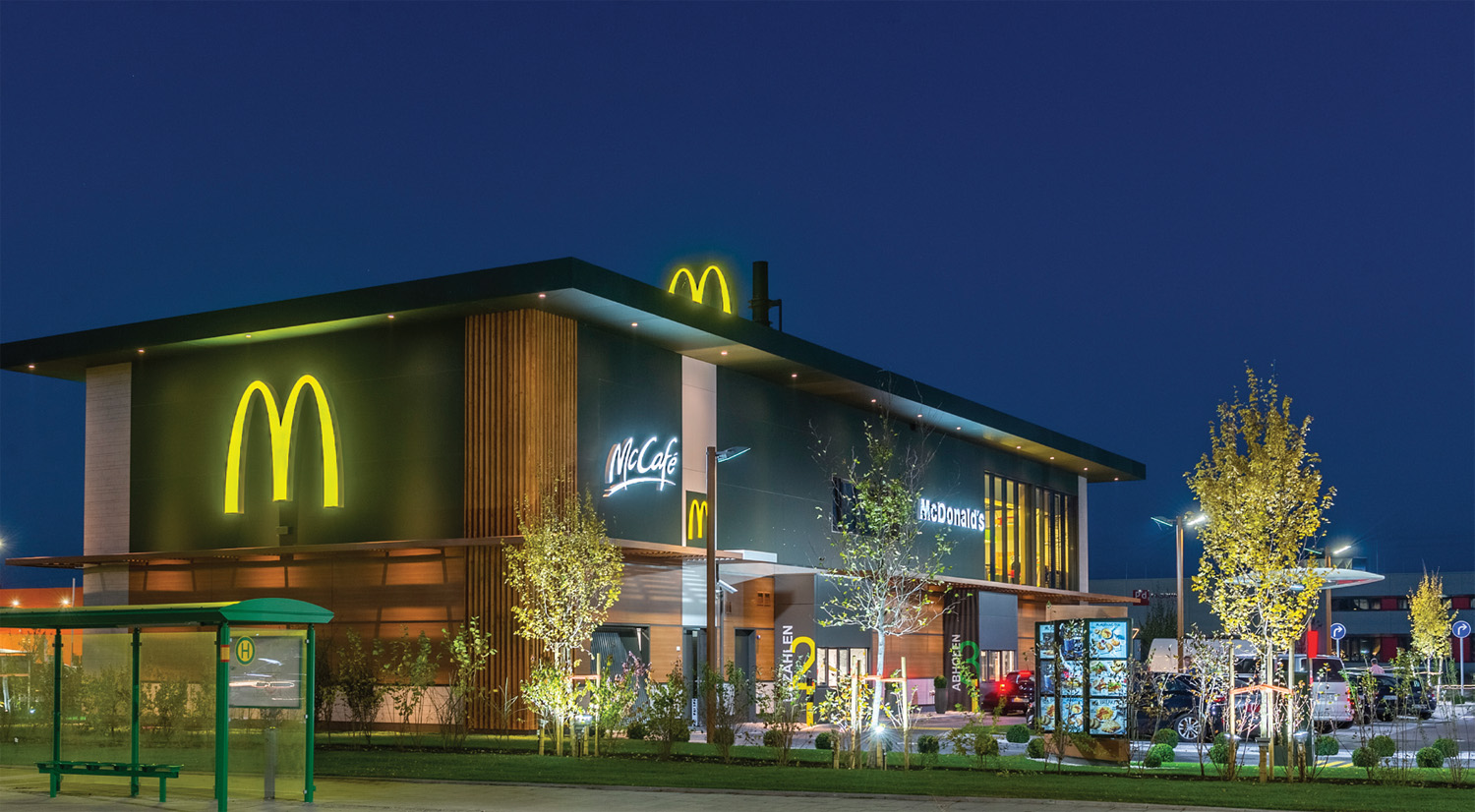 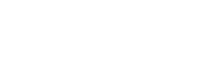 R I C O H   P R O C E S S   A U T O M A T I O N
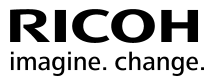 R I C O H   P R O C E S S   A U T O M A T I O N
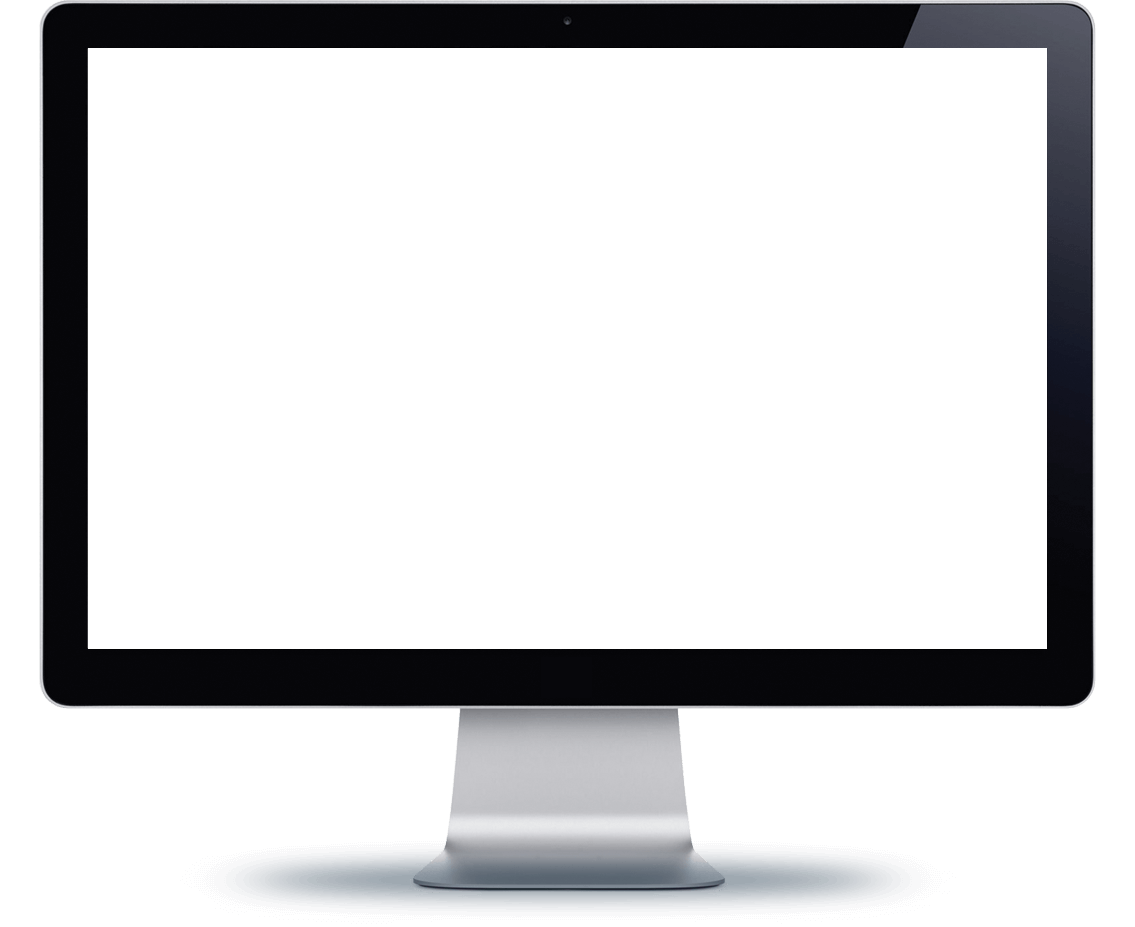 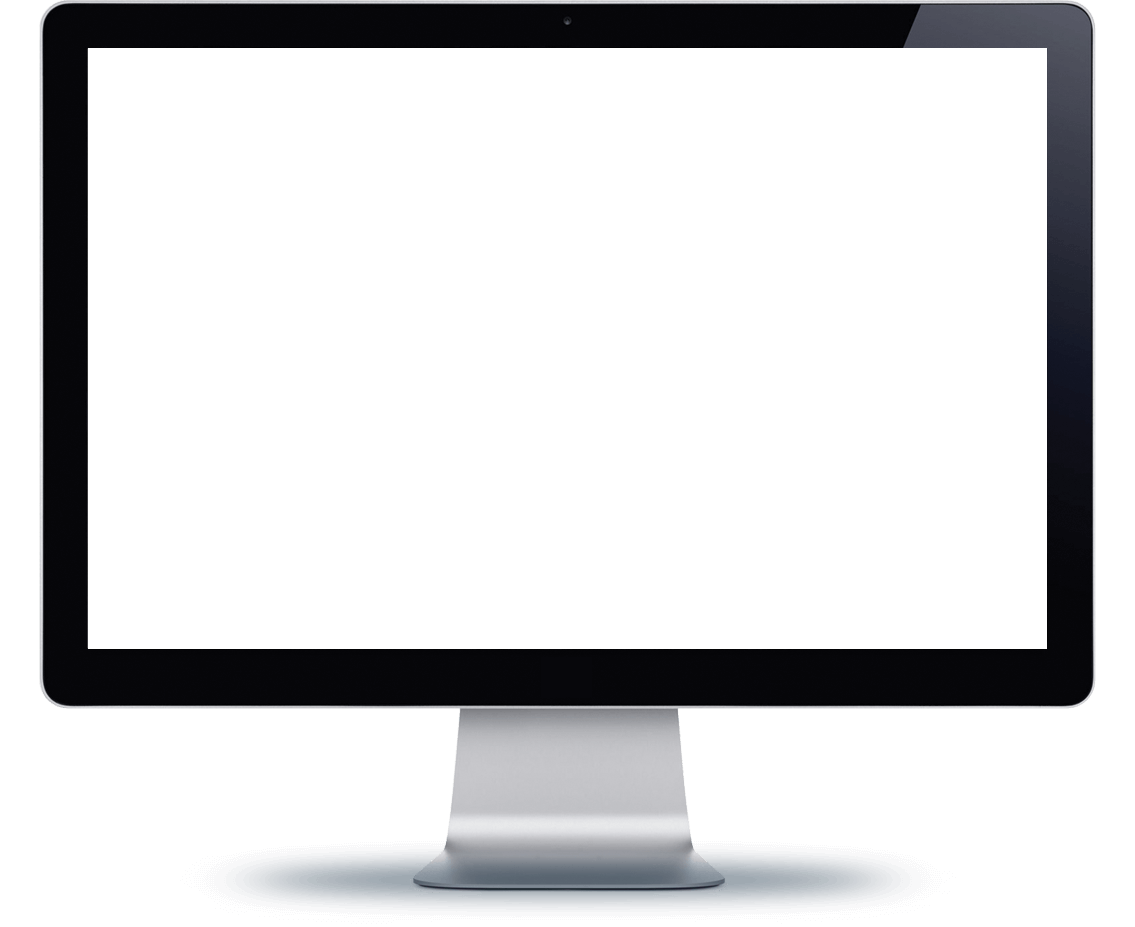 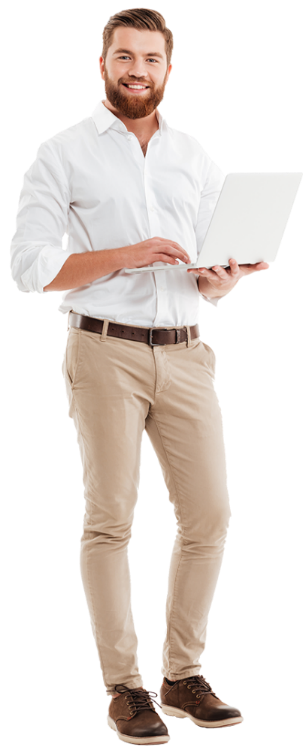 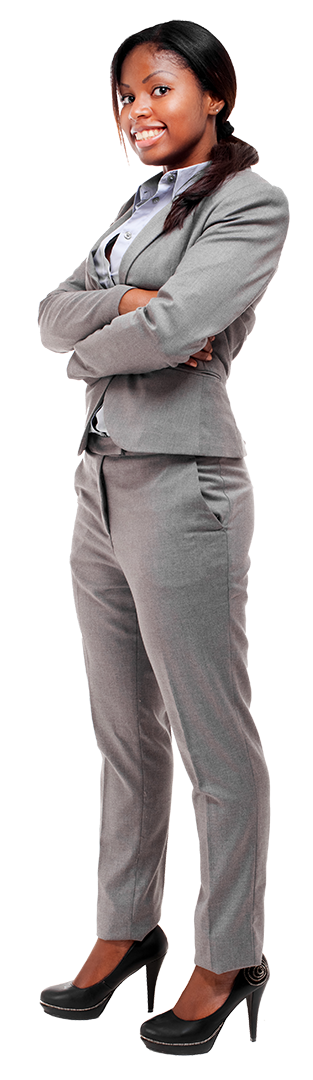 3X SPEED FOR DEMO
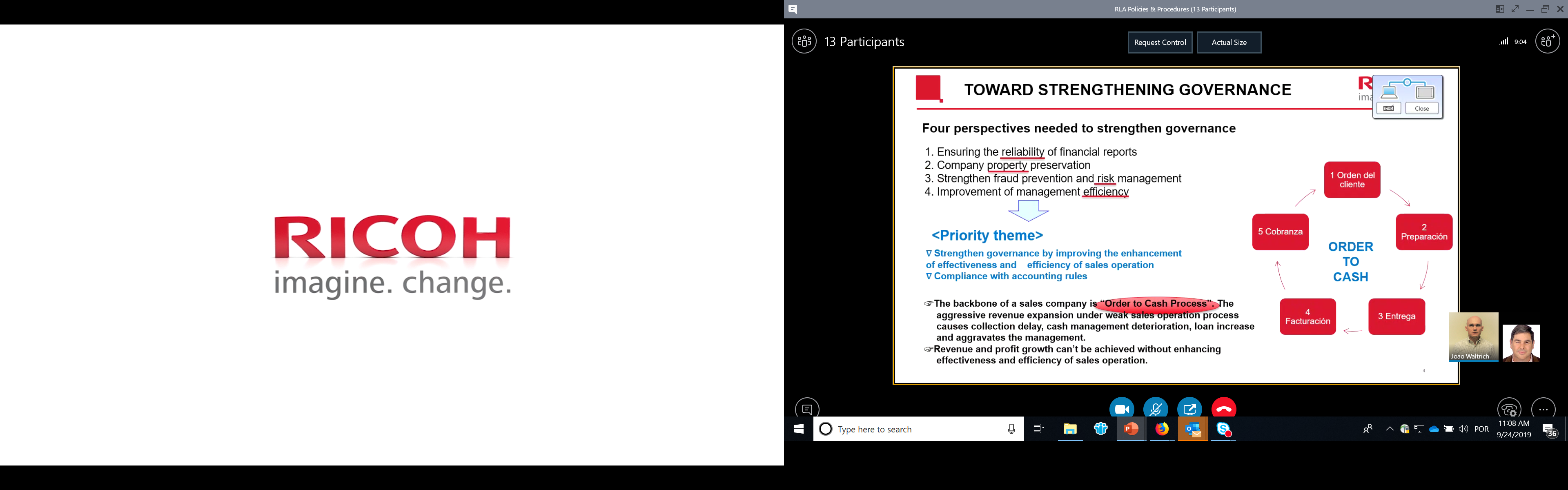 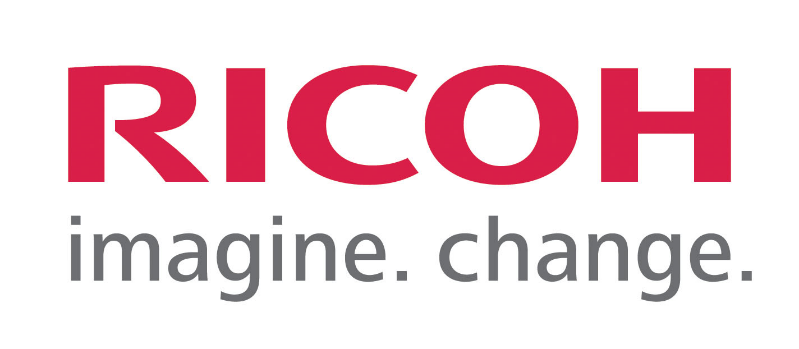 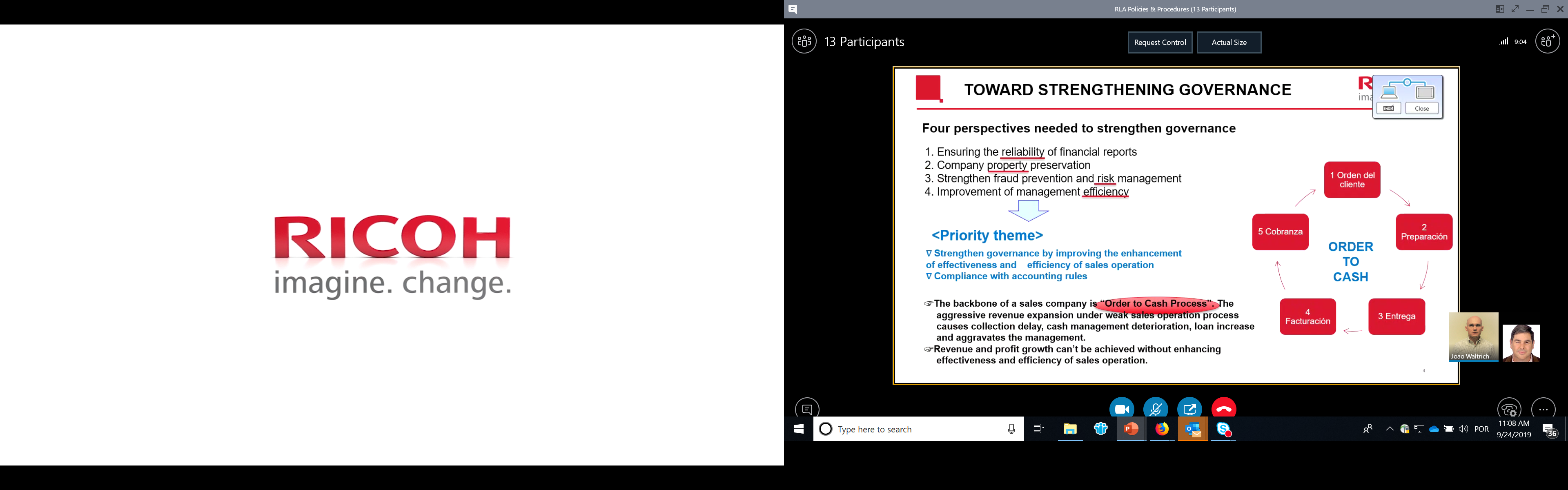 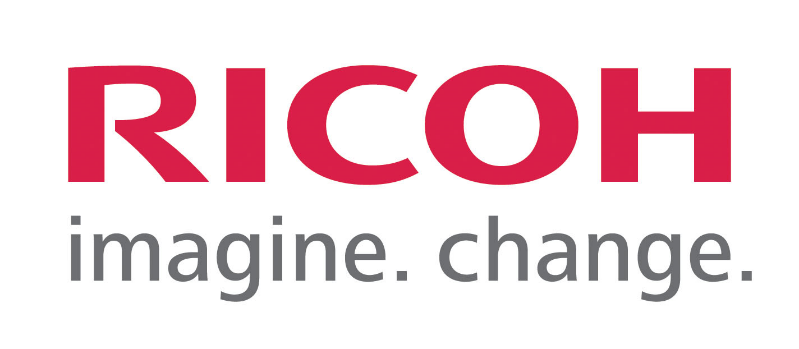 F E R N A N D O    M A R O N I E N E
V I C E   P R E S I D E N T,  M A R K E T I N G
R I C O H   L A T I N   A M E R I C A

F E R N A N D O . M A R O N I E N E @ R I C O H – U S A .COM